Exam Four and Assignment Four:
Function of the respiratory system
Goal:  
to supply the body with oxygen
To dispose of carbon dioxide

Method:  Respiration:  Includes the following 
Pulmonary ventilation
External respiration
Transport of respiratory gasses
Internal respiration
Pulmonary Ventilation
Movement of air into and out of the lungs

“breathing”
External Respiration
Movement of 

oxygen 
from lungs to the blood

Carbon dioxide
From blood to lungs
Transport of gasses
Oxygen is carried to the cells of the body via the red blood cells

Carbon dioxide is carried from the body to the lungs within the blood
Internal respiration
Moving oxygen from blood cells into tissues

Moving carbon dioxide from tissues into blood
Cells’ use for oxygen
Why transport oxygen?

We deliver oxygen to the cells

Within the cell, oxygen is used by the mitochondria in a process called cellular respiration
Production of ATP
Respiratory Anatomy
Respiratory system includes
Nose
Nasal cavity
Pharynx
Larynx
Trachea
Bronchi 
Lungs
Alveoli
Respiratory system
Can be divided up into two functional zones
1.  Respiratory zone
Actual location where gas exchange takes place

Respiratory bronchioles

Alveolar ducts

Alveoli

Microscopic structures
Respiratory system
2.  Conducting zone
The passageways that provide the route, but do not participate in exchange
Rigid conduits 
Also function to 
Cleanse

Humidify

warm
Function of the Nose
The only externally visible part of the respiratory system
Provides an airway for respiration

Moistens and warms the entering air

Filters inspired air and cleans it of foreign matter
Structure of the Nose
Nose is divided into two regions:
External nose, including the root, bridge, dorsum nasi, and apex 

Internal nasal cavity

Philtrum 
a shallow vertical groove inferior to the apex

The external nares (nostrils) are bounded laterally by the alae
Structure of the Nose
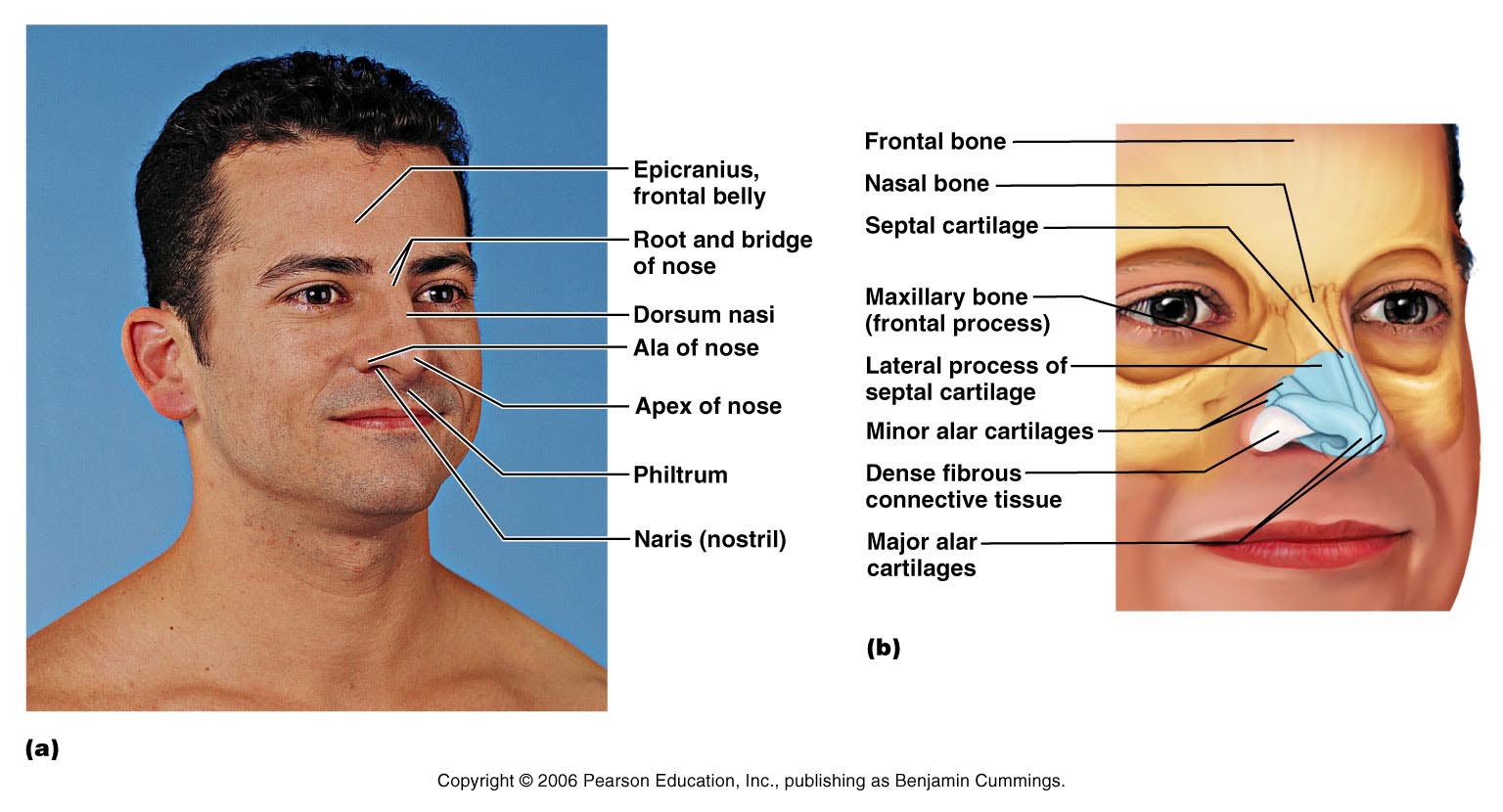 Figure 22.2a
Structure of the Nose
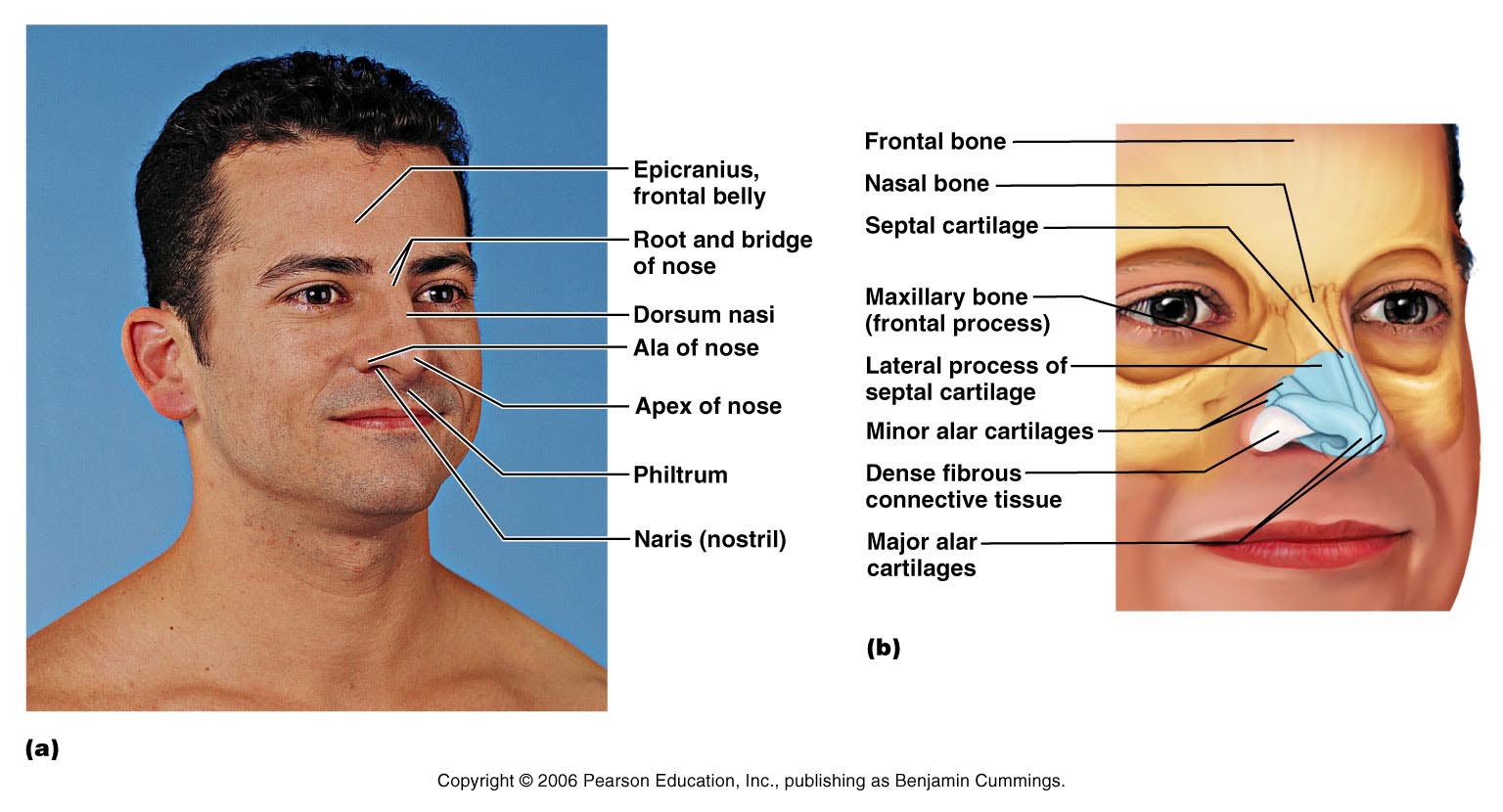 Figure 22.2b
Nasal Cavity
Lies in and posterior to the external nose
Is divided by a midline nasal septum
Opens posteriorly into the nasal pharynx via internal nares
The ethmoid and sphenoid bones form the roof
The floor is formed by the hard and soft palates
Nasal Cavity
Vestibule – nasal cavity superior to the nares 
Vibrissae – hairs that filter coarse particles from inspired air

Olfactory mucosa
Lines the superior nasal cavity 
Contains smell receptors
Nasal Cavity
Respiratory mucosa 

Lines the nasal cavity 
Except for the olfactory portion

Glands secrete mucus containing lysozyme and defensins to help destroy bacteria
Nasal Cavity
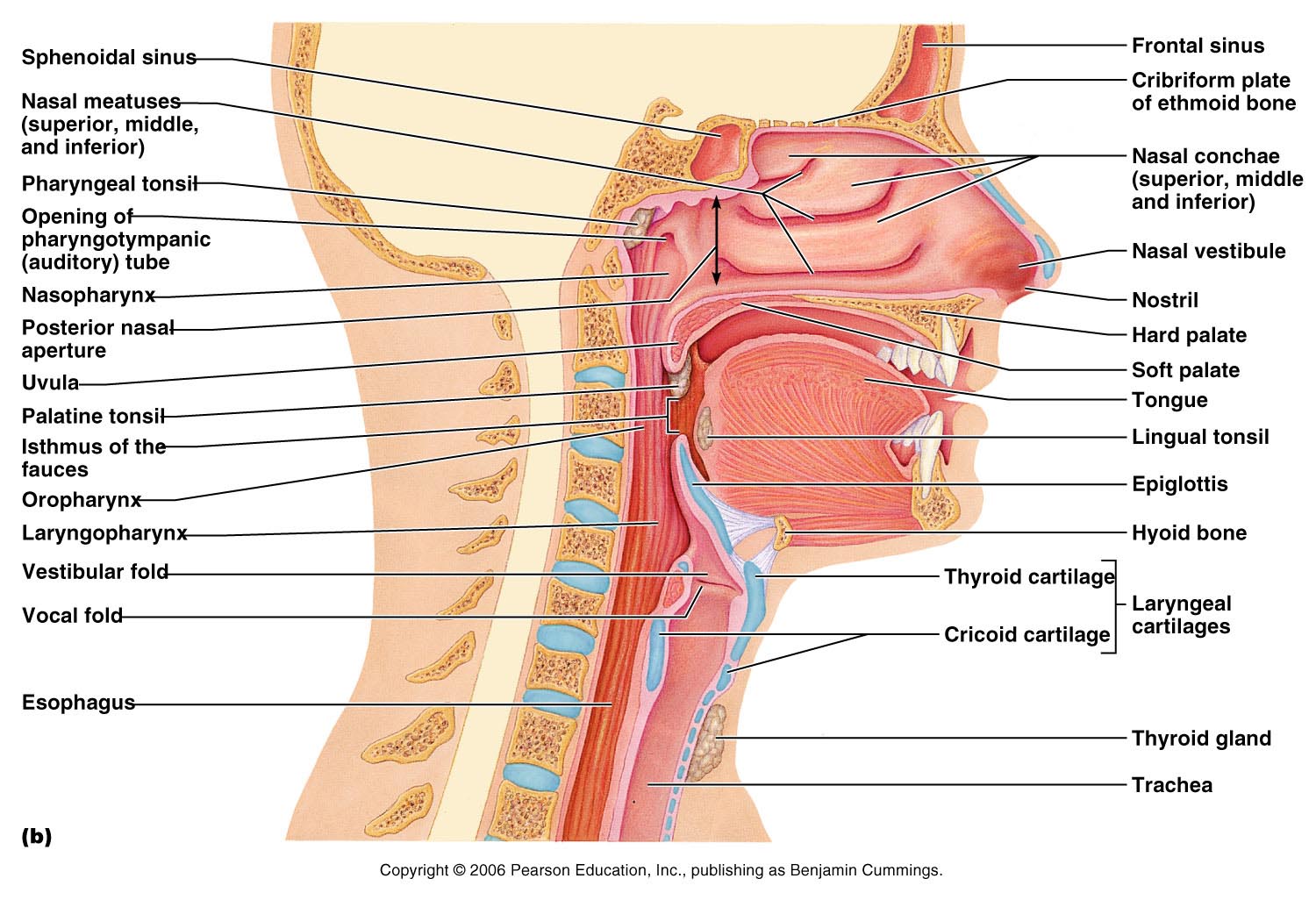 Figure 22.3b
Nasal Cavity
Inspired air is: 
Humidified by the high water content in the nasal cavity
Warmed by rich plexuses of capillaries
Remember:  blood transports heat

Ciliated mucosal cells remove contaminated mucus
Nasal Cavity
Superior, medial, and inferior conchae:
Protrude medially from the lateral walls
Increase mucosal area
Enhance air turbulence and help filter air


Sensitive mucosa triggers sneezing when stimulated by irritating particles
Functions of the Nasal Mucosa and Conchae
During inhalation the conchae and nasal mucosa:
Filter, heat, and moisten air

During exhalation these structures:
Reclaim heat and moisture
Minimize heat and moisture loss
Paranasal Sinuses
Sinuses in bones that surround the nasal cavity

Sinuses lighten the skull and help to warm and moisten the air
Pharynx
The throat
Funnel-shaped tube of skeletal muscle that connects to the:
Nasal cavity and mouth superiorly

Larynx and esophagus inferiorly

Extends from the base of the skull to the level of the sixth cervical vertebra
Pharynx
It is divided into three regions

Nasopharynx

Oropharynx

Laryngopharynx
Nasopharynx
Lies posterior to the nasal cavity, 
inferior to the sphenoid, 
superior to the level of the soft palate

Strictly an air passageway

Lined with pseudostratified columnar epithelium
Nasopharynx
Closes during swallowing to prevent food from entering the nasal cavity

The pharyngeal tonsil lies high on the posterior wall 

Pharyngotympanic (auditory) tubes open into the lateral walls
Oropharynx
Extends inferiorly from the level of the soft palate to the epiglottis

Serves as a common passageway for food and air
Oropharynx
The epithelial lining is protective stratified squamous epithelium

Palatine tonsils lie in the lateral walls 

Lingual tonsil covers the base of the tongue
Laryngopharynx
Serves as a common passageway for food and air

Lies posterior to the upright epiglottis

Extends to the larynx, where the respiratory and digestive pathways diverge
Larynx (Voice Box)
Attaches to the hyoid bone
Continuous with the trachea
functions 
To provide an open airway

To direct food and air into the proper pathways

To function in voice production
Framework of the Larynx
Cartilages (hyaline) of the larynx
thyroid cartilage:  Shield-shaped 
with a midline prominence (Adam’s apple)
cricoid cartilage
Three pairs of small 
arytenoid, 
cuneiform, 
corniculate 
Epiglottis 
elastic cartilage that covers the laryngeal inlet during swallowing
Framework of the Larynx
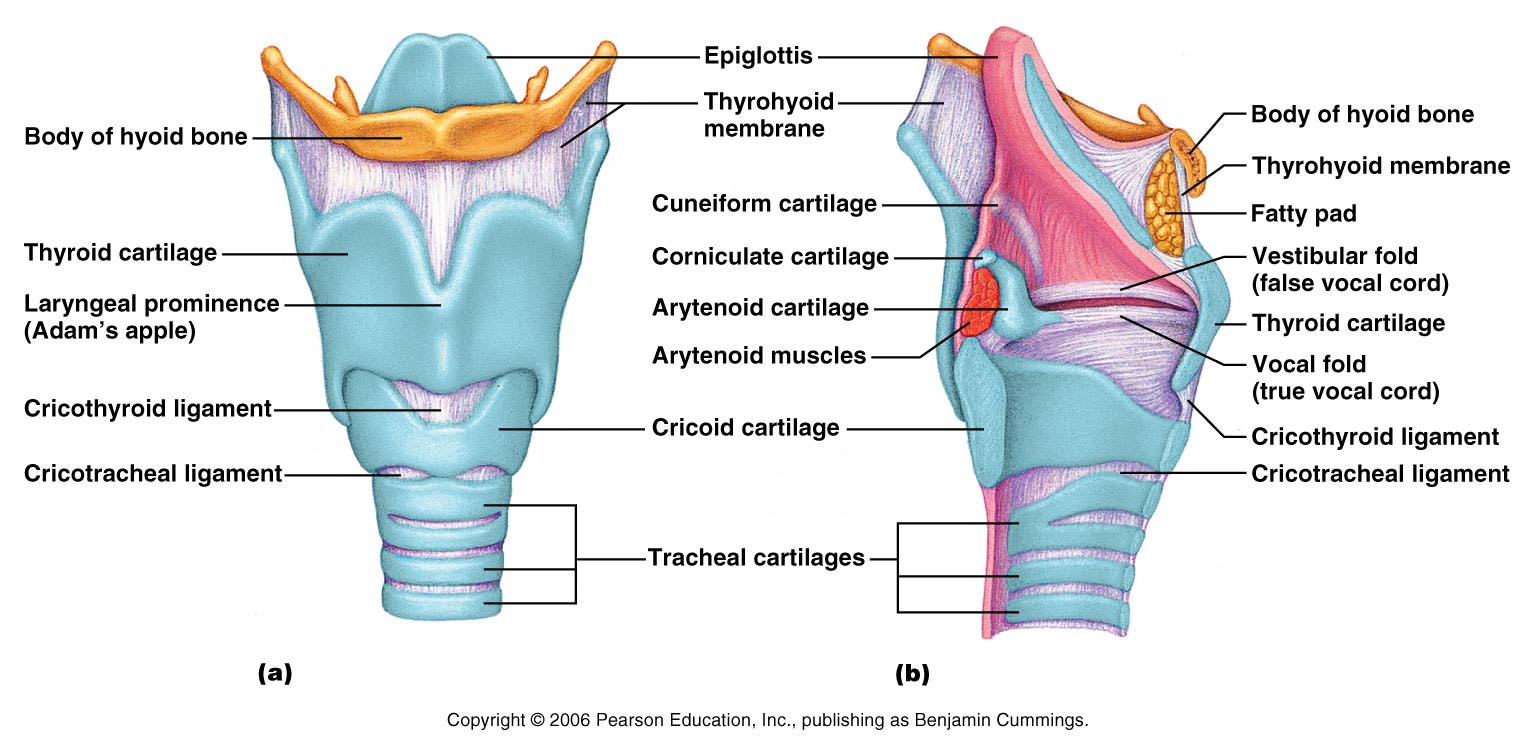 Figure 22.4a, b
Vocal Ligaments
Attach the arytenoid cartilages to the thyroid cartilage

Composed of elastic fibers that form mucosal folds called true vocal cords
The medial opening between them is the glottis
They vibrate to produce sound as air rushes up from the lungs
Vocal Ligaments
False vocal cords
Mucosal folds superior to the true vocal cords
Have no part in sound production
Vocal Production
Speech 
intermittent release of expired air while opening and closing the glottis

Pitch 
determined by the length and tension of the vocal cords 

Loudness
depends upon the force at which the air rushes across the vocal cords
Vocal production
The pharynx 
Resonates
Amplifies
enhances sound quality

Sound is shaped into language by action of the pharynx, tongue, soft palate, and lips
Movements of Vocal Cords
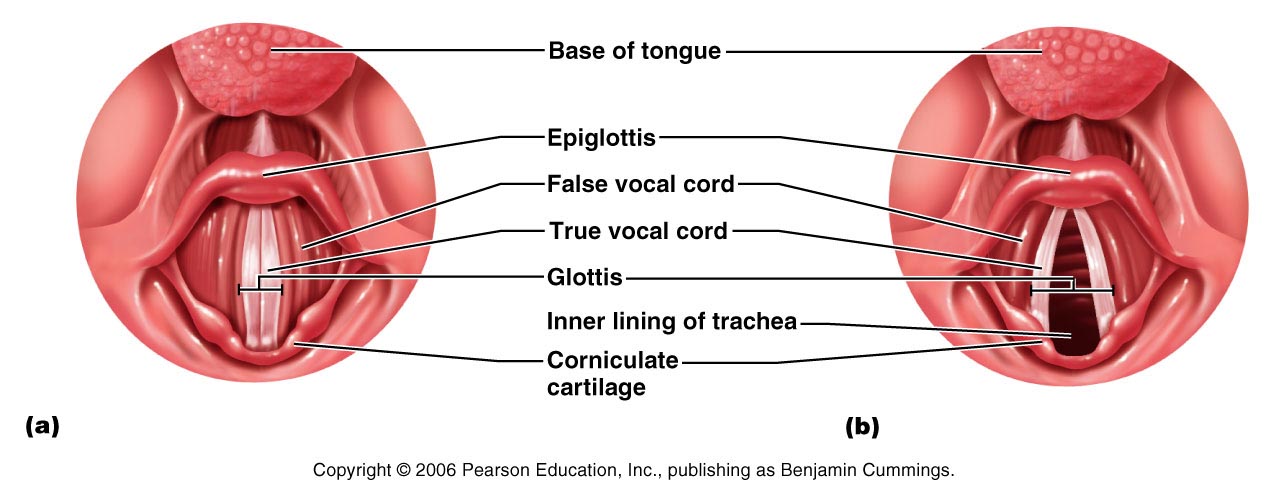 Figure 22.5
Trachea
Flexible and mobile tube extending from the larynx into the mediastinum
Composed of three layers
Mucosa 
made up of goblet cells and ciliated epithelium 
Submucosa 
connective tissue deep to the mucosa
Adventitia 
outermost layer made of C-shaped rings of hyaline cartilage
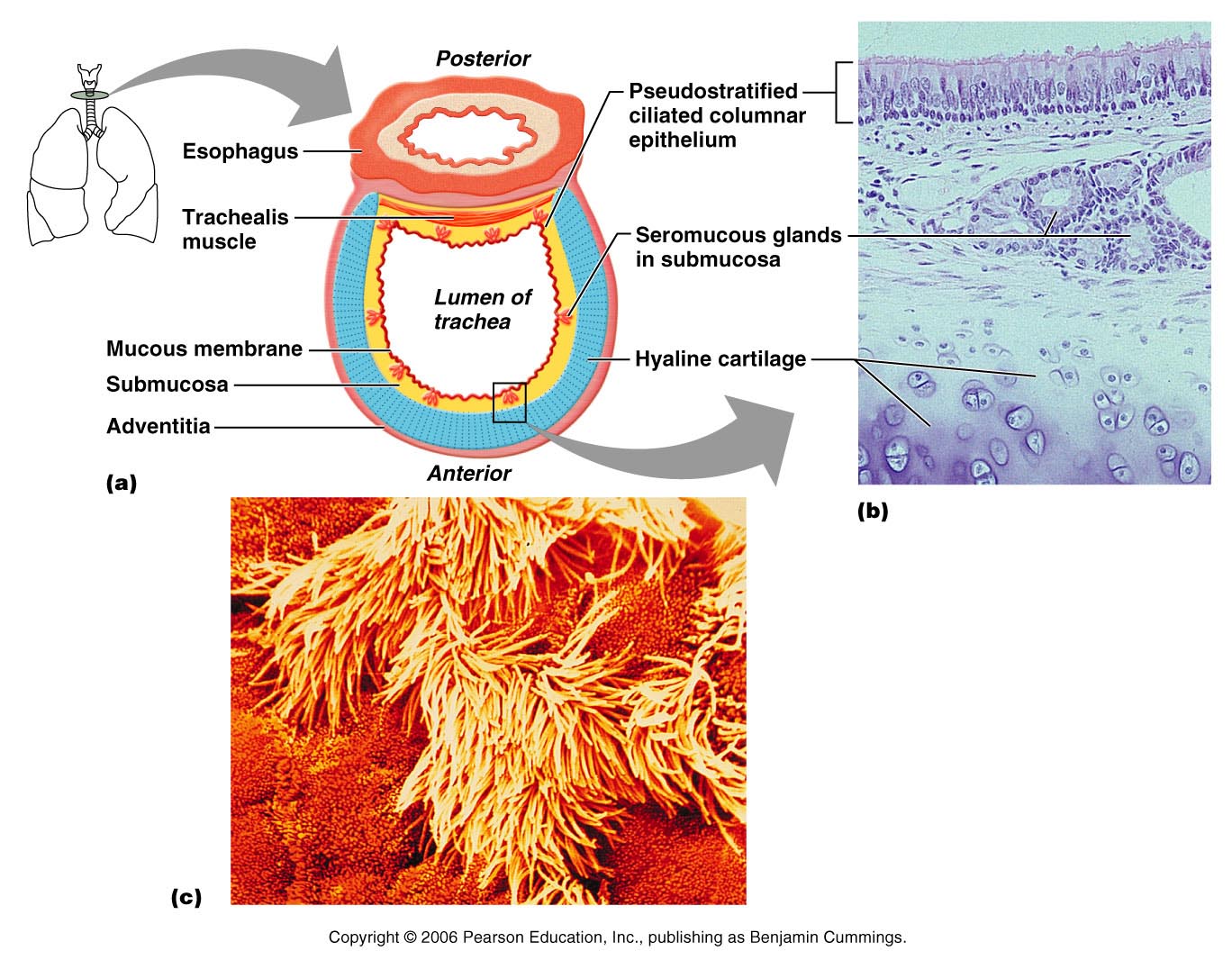 Figure 22.6a
Conducting Zone: Bronchi
Carina 
 last tracheal cartilage 
marks the end of trachea and beginning of bronchi
Air reaching the bronchi is:
Warm and cleansed of impurities
Saturated with water vapor
Conducting Zone: Bronchial Tree
Bronchi subdivide into secondary bronchi, each supplying a lobe of the lungs
Air passages undergo 23 orders of branching

As conducting tubes become smaller, structural changes occur
Cartilage support structures change
Epithelium types change
Amount of smooth muscle increases
Conducting Zone: Bronchial Tree
Bronchioles 

Consist of cuboidal epithelium

Have a complete layer of circular smooth muscle 

Lack cartilage support and mucus-producing cells
Conducting Zones
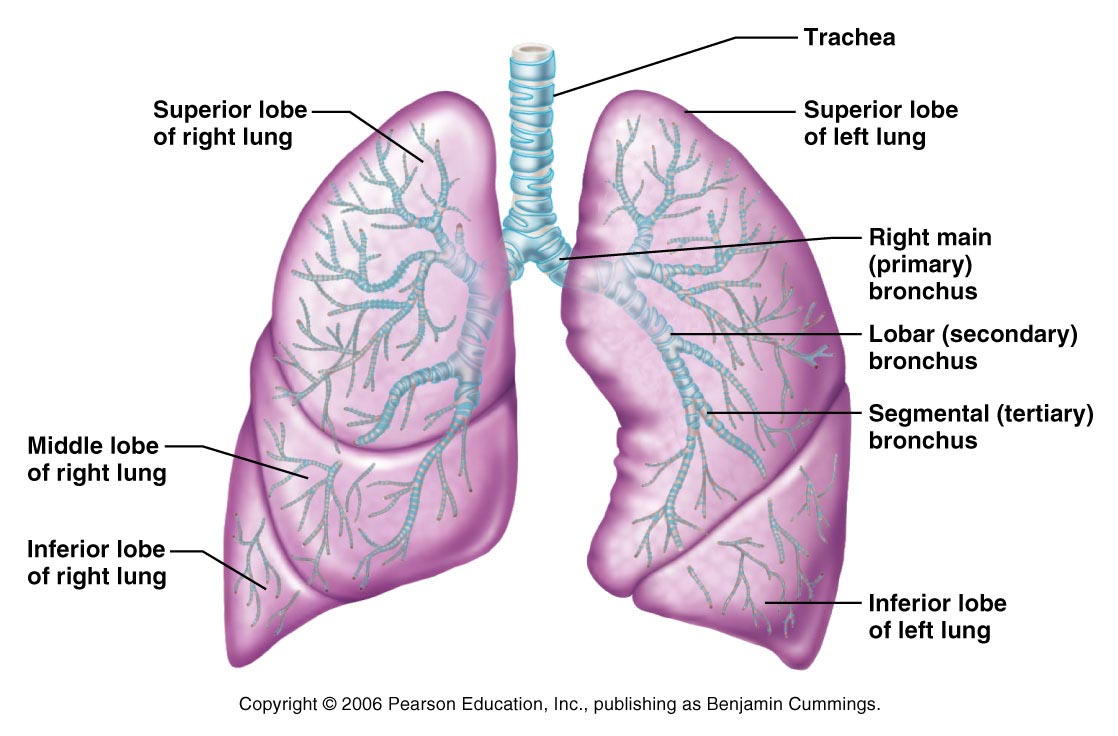 Figure 22.7
Respiratory Zone
Defined by
presence of alveoli
begins as terminal bronchioles feed into respiratory bronchioles
Respiratory bronchioles  alveolar ducts,  alveolar sacs composed of alveoli
Approximately 300 million alveoli:
Accounts for most of the lung volume  
tremendous surface area for gas exchange
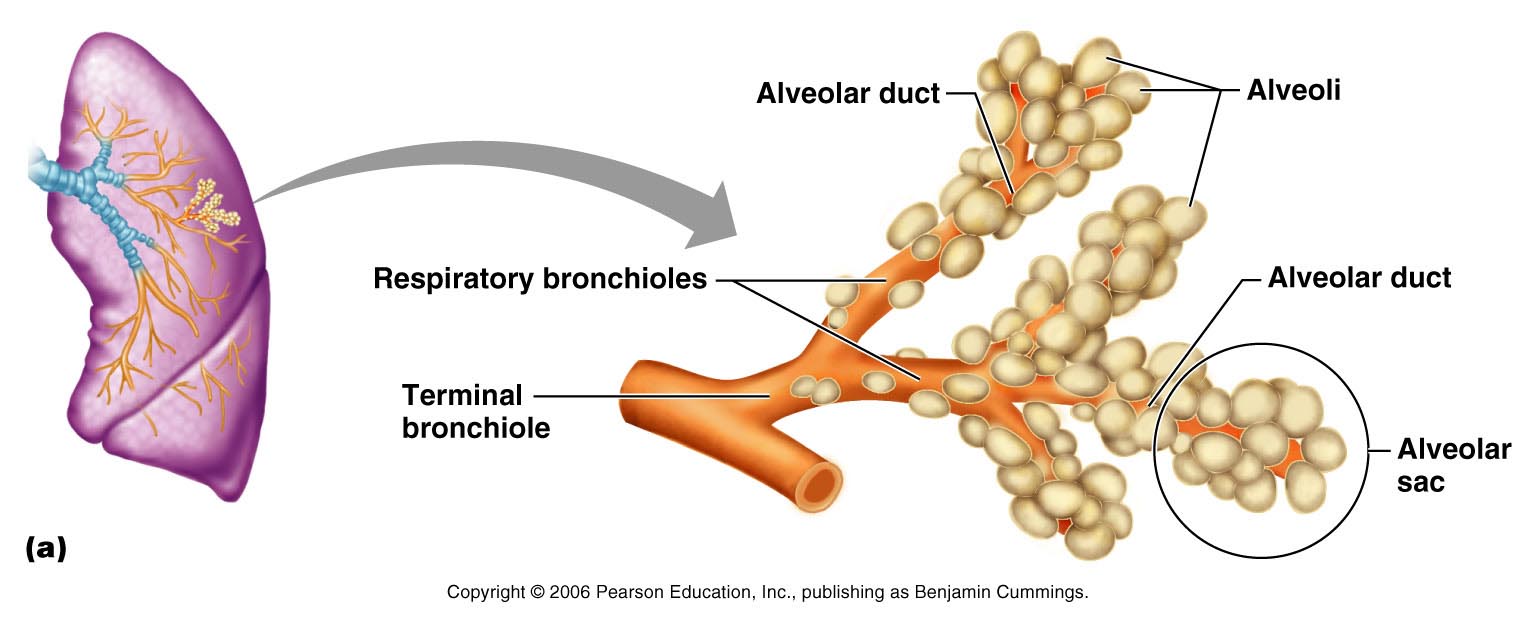 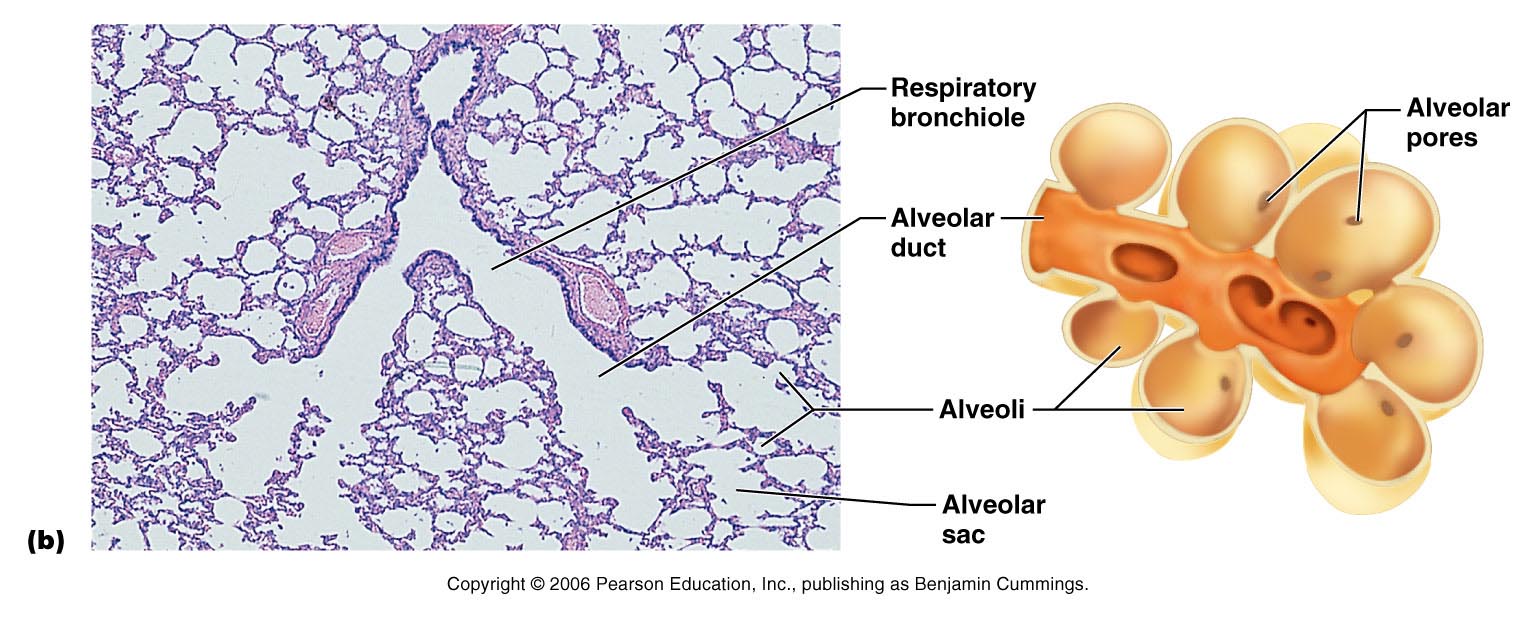 Figure 22.8a
Respiratory Membrane
Alveolar walls:
single layer of simple squamous epithelial cells

Permit gas exchange by simple diffusion

Secrete angiotensin converting enzyme (ACE)

Type II cells secrete surfactant
Alveoli
Surrounded by fine elastic fibers
Contain open pores that:
Connect adjacent alveoli
Allow air pressure throughout the lung to be equalized
House macrophages that keep alveolar surfaces sterile
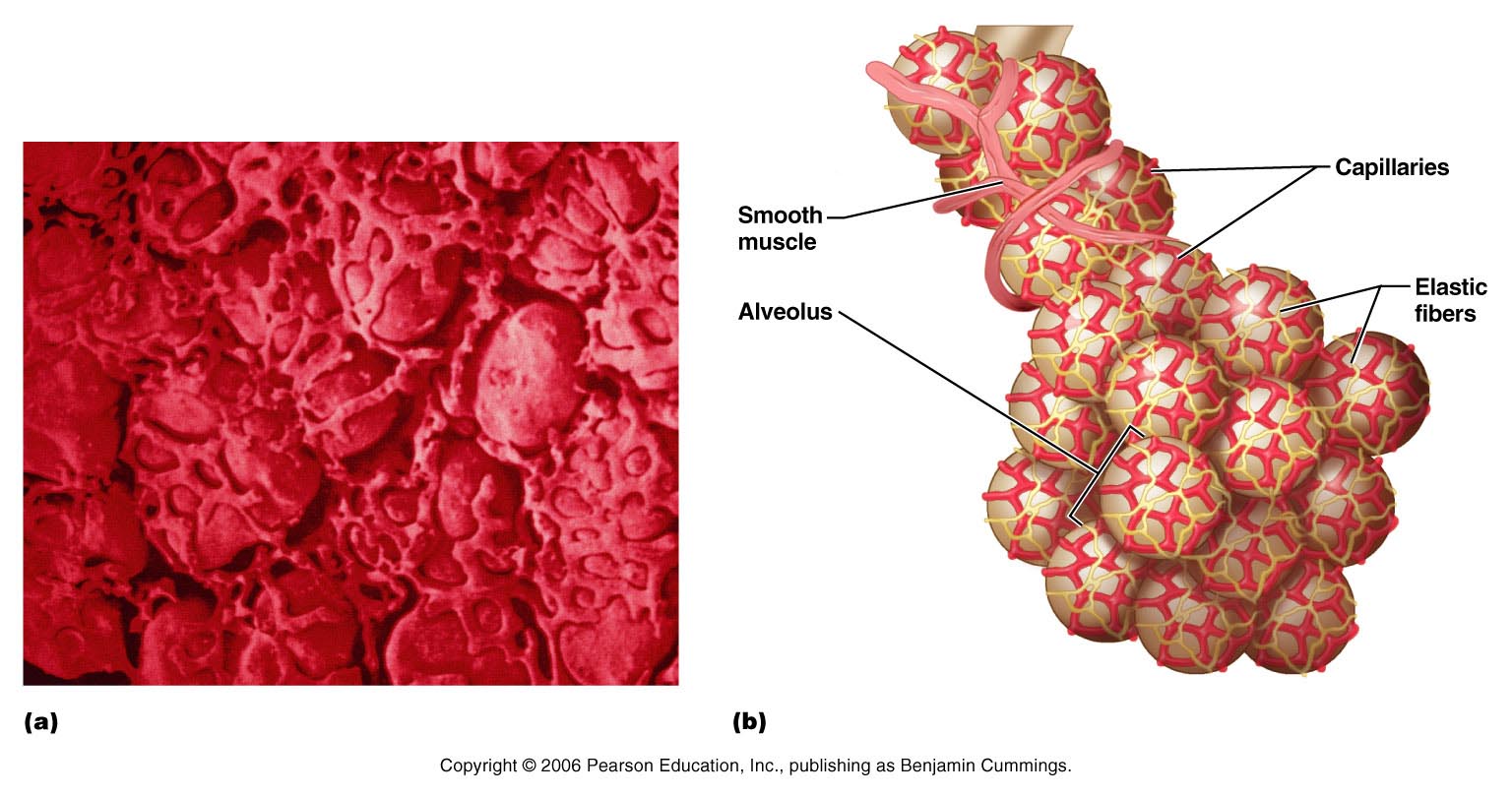 Respiratory Membrane
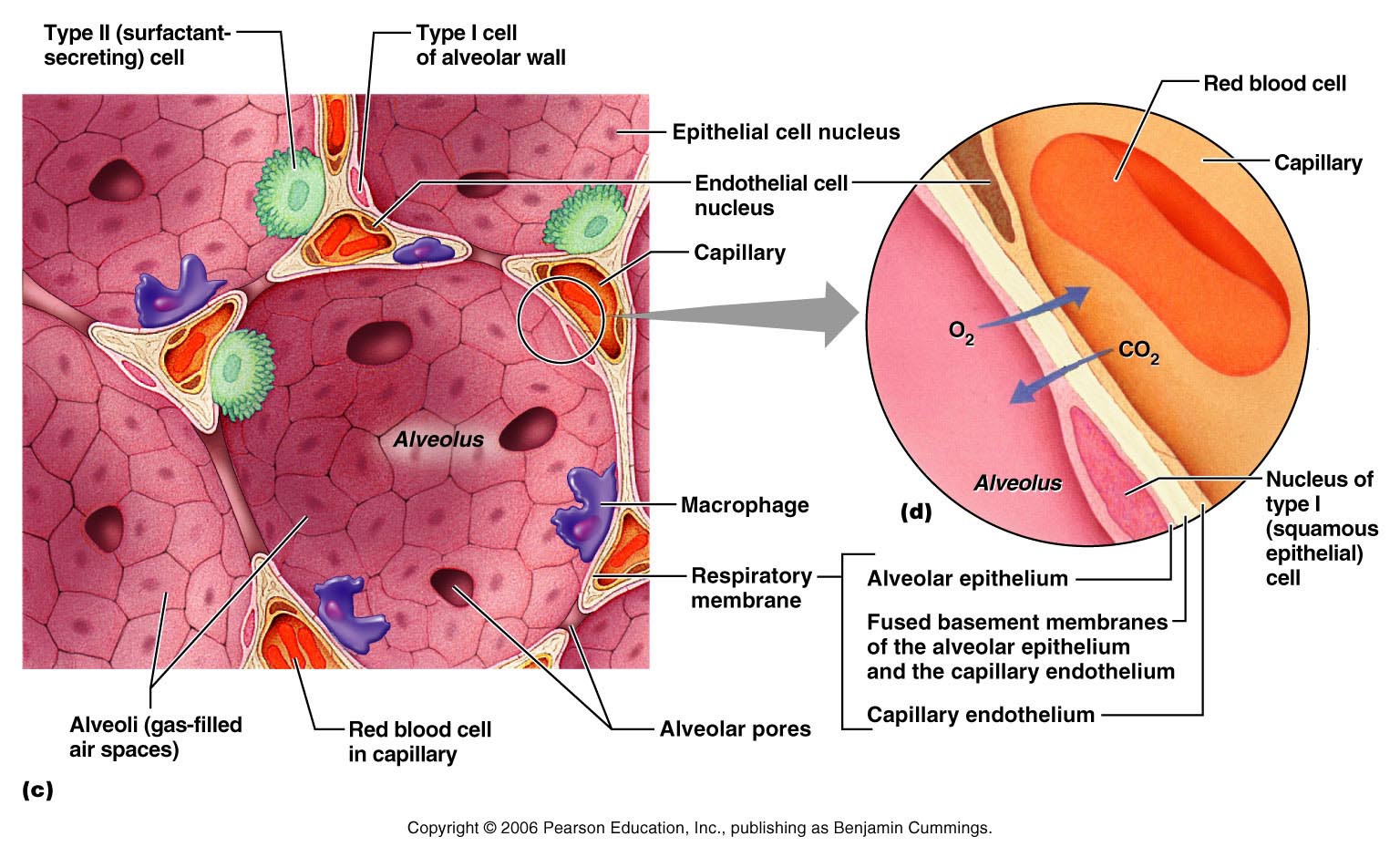 Figure 22.9b
Gross Anatomy of the Lungs
Lungs occupy all of the thoracic cavity except the mediastinum
Root 
site of vascular and bronchial attachments
Costal surface
anterior, lateral, and posterior surfaces in contact with the ribs
Apex 
narrow superior tip
Base 
inferior surface that rests on the diaphragm
Hilus 
indentation that contains pulmonary and systemic blood vessels
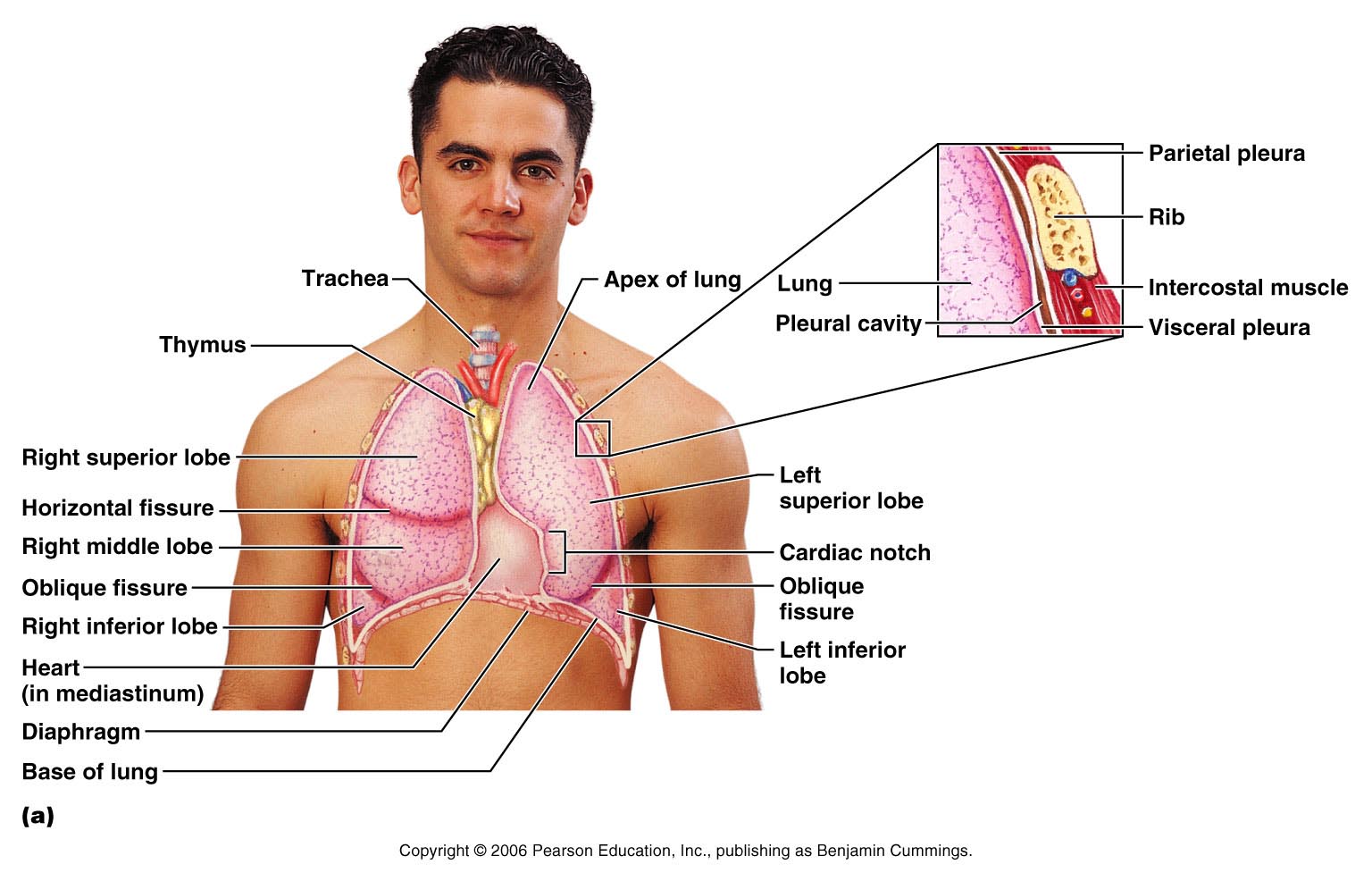 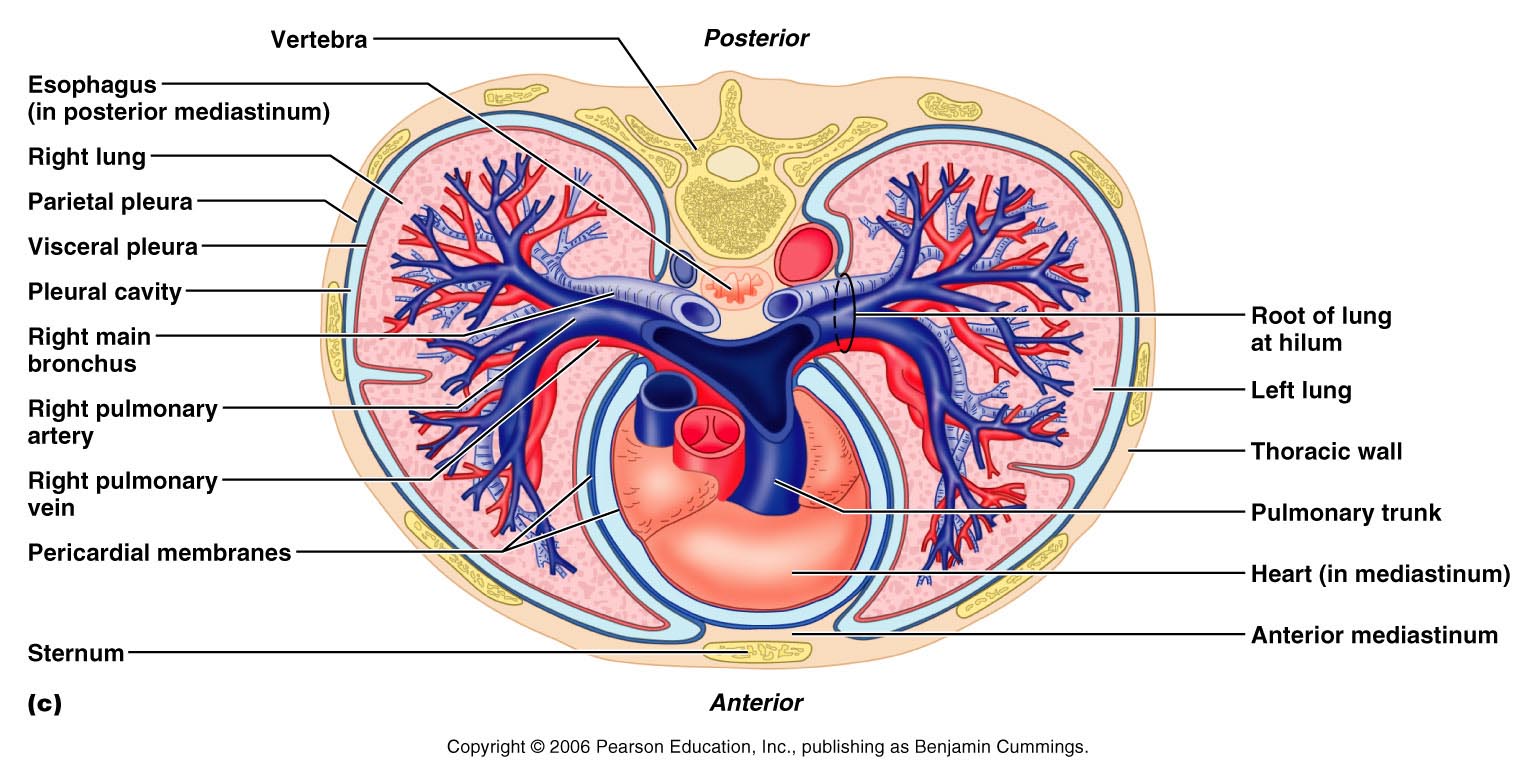 Figure 22.10a
Lungs
Cardiac notch (impression) 
cavity that accommodates the heart
Left lung
separated into upper and lower lobes by the oblique fissure
Right lung 
separated into three lobes by the oblique and horizontal fissures
There are 10 bronchopulmonary segments in each lung
Blood Supply to Lungs
Lungs are perfused by two circulations: pulmonary and bronchial
Pulmonary arteries
supply systemic venous blood to be oxygenated
Branch profusely, along with bronchi
Ultimately feed into the pulmonary capillary network surrounding the alveoli
Pulmonary veins
carry oxygenated blood from respiratory zones to the heart
Blood Supply to Lungs
Bronchial arteries 
provide systemic blood to the lung tissue
Arise from aorta and enter the lungs at the hilus
Supply all lung tissue except the alveoli
Bronchial veins anastomose with pulmonary veins

Pulmonary veins carry most venous blood back to the heart
Pleurae
Parietal pleura
Covers the thoracic wall and superior face of the diaphragm

Continues around heart and between lungs
Pleurae
Visceral pleura
 also pulmonary pleura

Covers the external lung surface
Breathing
Breathing, or pulmonary ventilation, consists of two phases

Inspiration 
air flows into the lungs

Expiration
gas exits the lungs
Pressure Relationships in the Thoracic Cavity
Respiratory pressure is always described relative to atmospheric pressure

Atmospheric pressure (Patm)
Pressure exerted by the air surrounding the body 

Negative respiratory pressure is less than Patm 

Positive respiratory pressure is greater than Patm
Pressure Relationships in the Thoracic Cavity
Intrapulmonary pressure (Ppul)
pressure within the alveoli

Intrapleural pressure (Pip) 
pressure within the pleural cavity
Pressure Relationships
Intrapulmonary pressure and intrapleural pressure fluctuate with the phases of breathing

Intrapulmonary pressure always eventually equalizes itself with atmospheric pressure

Intrapleural pressure is always less than intrapulmonary pressure and atmospheric pressure
Pressure Relationships
Two forces act to pull the lungs away from the thoracic wall, promoting lung collapse
Elasticity of lungs causes them to assume smallest possible size
Surface tension of alveolar fluid draws alveoli to their smallest possible size
Opposing force – elasticity of the chest wall pulls the thorax outward to enlarge the lungs
Pressure Relationships
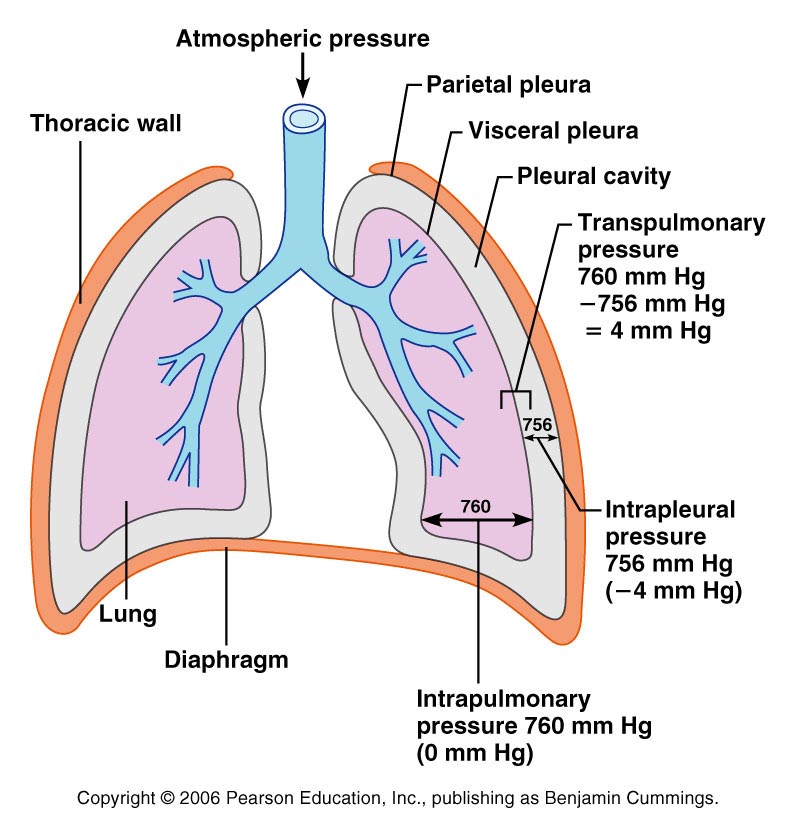 Figure 22.12
Lung Collapse
Caused by equalization of the intrapleural pressure with the intrapulmonary pressure

Transpulmonary pressure keeps the airways open

Transpulmonary pressure – difference between the intrapulmonary and intrapleural pressures (Ppul – Pip)
Lung collapse:  pneumothorax
Pulmonary Ventilation
A mechanical process that depends on volume changes in the thoracic cavity

Volume changes lead to pressure changes, which lead to the flow of gases to equalize pressure
Inspiration
The diaphragm contracts downward towards the abdomen
external intercostal muscles contract elevating the rib cage 
The lungs are stretched 
intrapulmonary volume increases
Intrapulmonary pressure drops below atmospheric pressure (1 mm Hg)
Air flows into the lungs, down its pressure gradient to equilibrium
Inspiration
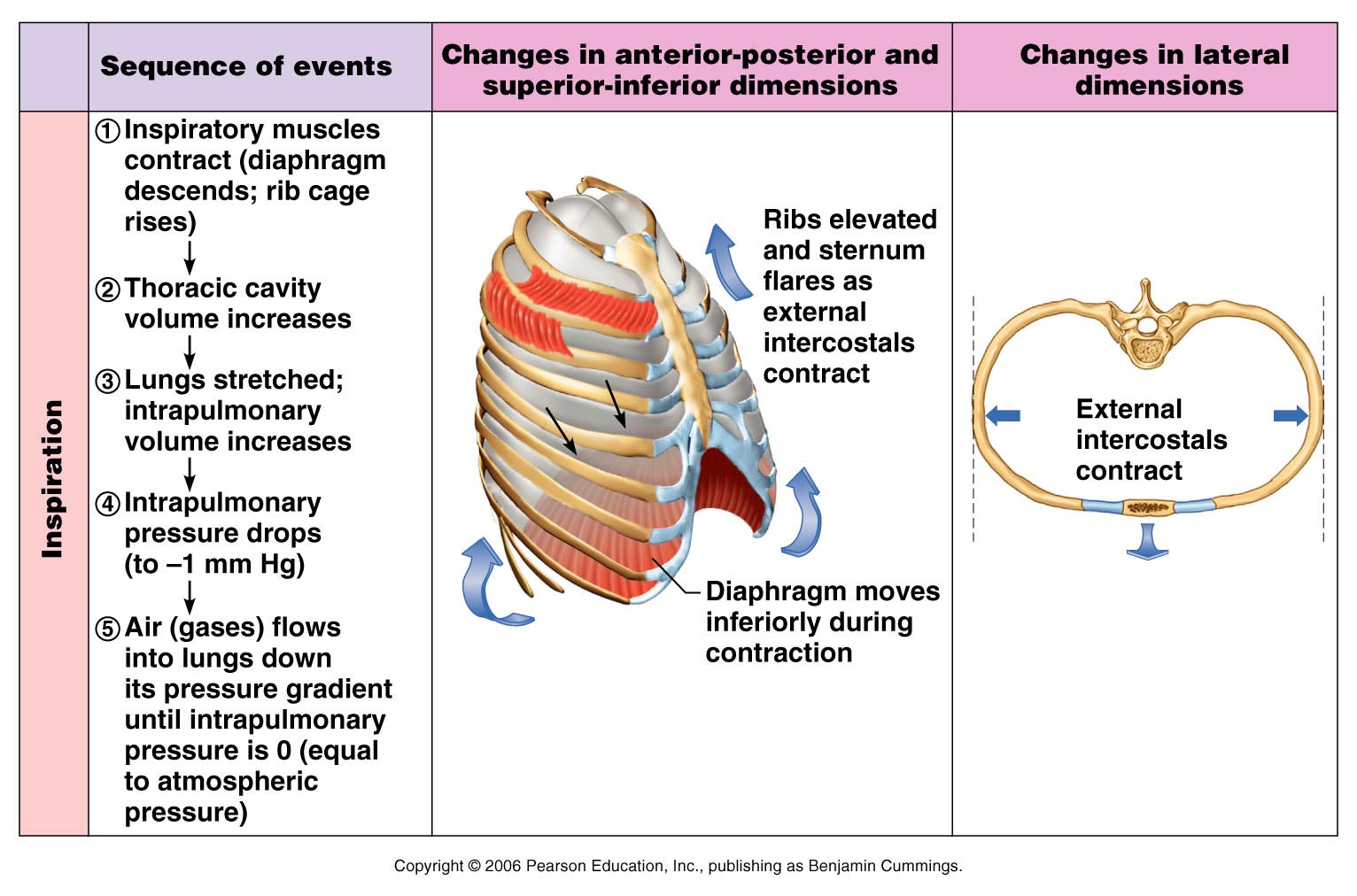 Figure 22.13.1
Expiration
Inspiratory muscles relax 
rib cage descends due to gravity
Thoracic cavity volume decreases
Elastic lungs recoil passively 
intrapulmonary volume decreases
Intrapulmonary pressure rises above atmospheric pressure 
Gases flow out of the lungs down the pressure gradient
Expiration
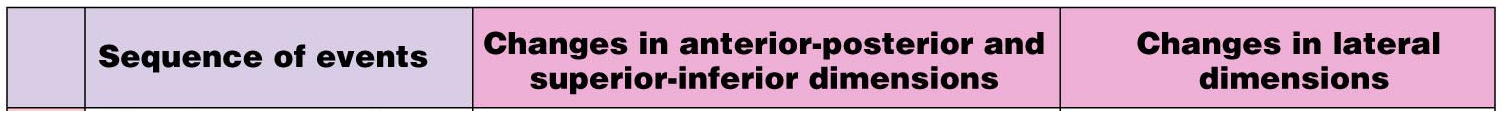 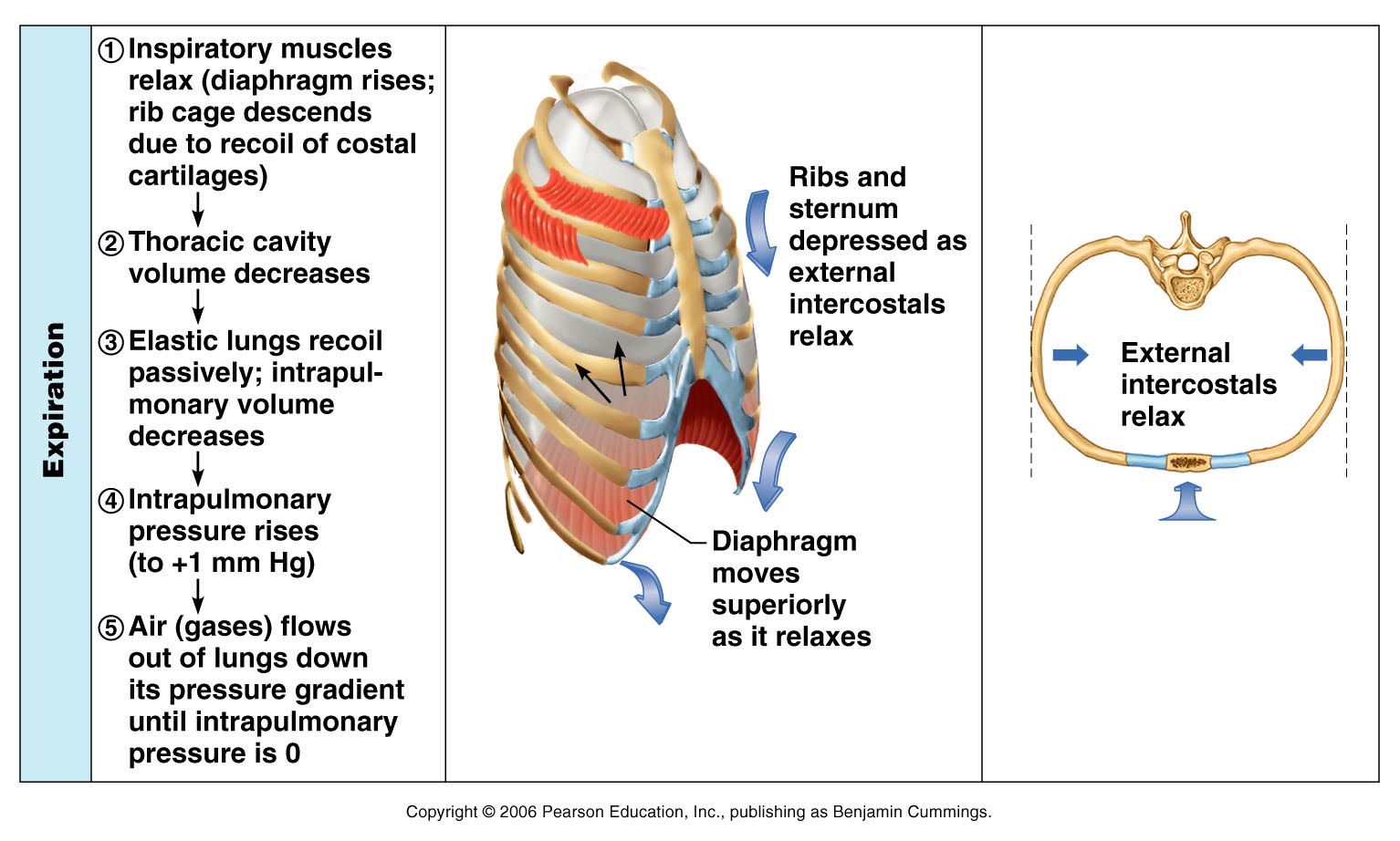 Figure 22.13.2
Airway Resistance
As airway resistance rises
breathing movements become more strenuous
Severely constricted or obstructed bronchioles: 
Can prevent life-sustaining ventilation
Can occur during acute asthma attacks which stops ventilation
Epinephrine release 
from the sympathetic nervous system 
dilates bronchioles 
reduces air resistance
Alveolar Surface Tension
Surface tension 
the attraction of liquid molecules to one another at a liquid-gas interface 
The liquid coating the alveolar surface is always acting to reduce the alveoli to the smallest possible size
Surfactant, a detergent-like complex, reduces surface tension and helps keep the alveoli from collapsing
Lung Compliance
The ease with which lungs can be expanded


Determined by two main factors
Stretch of the lung tissue and surrounding thoracic cage

Surface tension of the alveoli
Factors That Diminish Lung Compliance
Scar tissue or fibrosis 
reduces the resilience of the lungs
Seen in tuberculosis
Blockage of the smaller respiratory passages with mucus or fluid
Reduced production of surfactant
Decreased flexibility of the thoracic cage or its decreased ability to expand
Factors That Diminish Lung Compliance
Examples include:  

Deformities of thorax

Ossification of the costal cartilage

Paralysis of intercostal muscles
Respiratory Volumes
Tidal volume (TV) 
air that moves into and out of the lungs with each breath (approximately 500 ml)

Inspiratory reserve volume (IRV) 
air that can be inspired forcibly beyond the tidal volume (2100–3200 ml)
Respiratory Volumes
Expiratory reserve volume (ERV) 
air that can be evacuated from the lungs after a tidal expiration (1000–1200 ml)

Residual volume (RV) 
air left in the lungs after strenuous expiration (1200 ml)
Respiratory Capacities
Inspiratory capacity (IC) 
total amount of air that can be inspired after a tidal expiration (IRV + TV)

Functional residual capacity (FRC) 
amount of air remaining in the lungs after a tidal expiration (RV + ERV)
Respiratory Capacities
Vital capacity (VC) 
the total amount of exchangeable air (TV + IRV + ERV)

Total lung capacity (TLC) 
sum of all lung volumes (approximately 6000 ml in males)
Dead Space
Anatomical dead space
volume of the conducting respiratory passages (150 ml)

Alveolar dead space 
alveoli that cease to act in gas exchange due to collapse or obstruction

Total dead space 
sum of alveolar and anatomical dead spaces
Pulmonary Function Tests
Spirometer 
an instrument consisting of a hollow bell inverted over water, used to evaluate respiratory function
Spirometry can distinguish between: 
Obstructive pulmonary disease – increased airway resistance
Restrictive disorders – reduction in total lung capacity from structural or functional lung changes
Pulmonary Function Tests
Total ventilation 
 total amount of gas flow into or out of the respiratory tract in one minute
Forced vital capacity (FVC) 
gas forcibly expelled after taking a deep breath
Forced expiratory volume (FEV) 
the amount of gas expelled during specific time intervals of the FVC
Pulmonary Function Tests
Increases in TLC, FRC, and RV may occur as a result of obstructive disease 


Reduction in VC, TLC, FRC, and RV result from restrictive disease
Alveolar Ventilation
Alveolar ventilation rate (AVR)
measures the flow of fresh gases into and out of the alveoli during a particular time
Slow, deep breathing increases AVR and rapid, shallow breathing decreases AVR
Nonrespiratory Air Movements
Most result from reflex action
Examples include
Coughing
Sneezing
Crying
Laughing
Hiccupping
yawning
Composition of Alveolar Gas
The atmosphere is mostly oxygen and nitrogen
 alveoli contain more carbon dioxide and water vapor
These differences result from:
Gas exchanges in the lungs – oxygen diffuses from the alveoli and carbon dioxide diffuses into the alveoli
Humidification of air by conducting passages
The mixing of alveolar gas that occurs with each breath
External Respiration: Pulmonary Gas Exchange
Factors influencing the movement of oxygen and carbon dioxide across the respiratory membrane

Partial pressure gradients and gas solubilities

Matching of alveolar ventilation and pulmonary blood perfusion

Structural characteristics of the respiratory membrane
Partial Pressure Gradients
The partial pressure oxygen (PO2) of venous blood is 40 mm Hg; the partial pressure in the alveoli is 104 mm Hg
This steep gradient allows oxygen partial pressures to rapidly reach equilibrium (in 0.25 seconds), and thus blood can move three times as quickly (0.75 seconds) through the pulmonary capillary and still be adequately oxygenated
Partial Pressure Gradients and Gas Solubilities
Although carbon dioxide has a lower partial pressure gradient:

It is 20 times more soluble in plasma than oxygen

It diffuses in equal amounts with oxygen
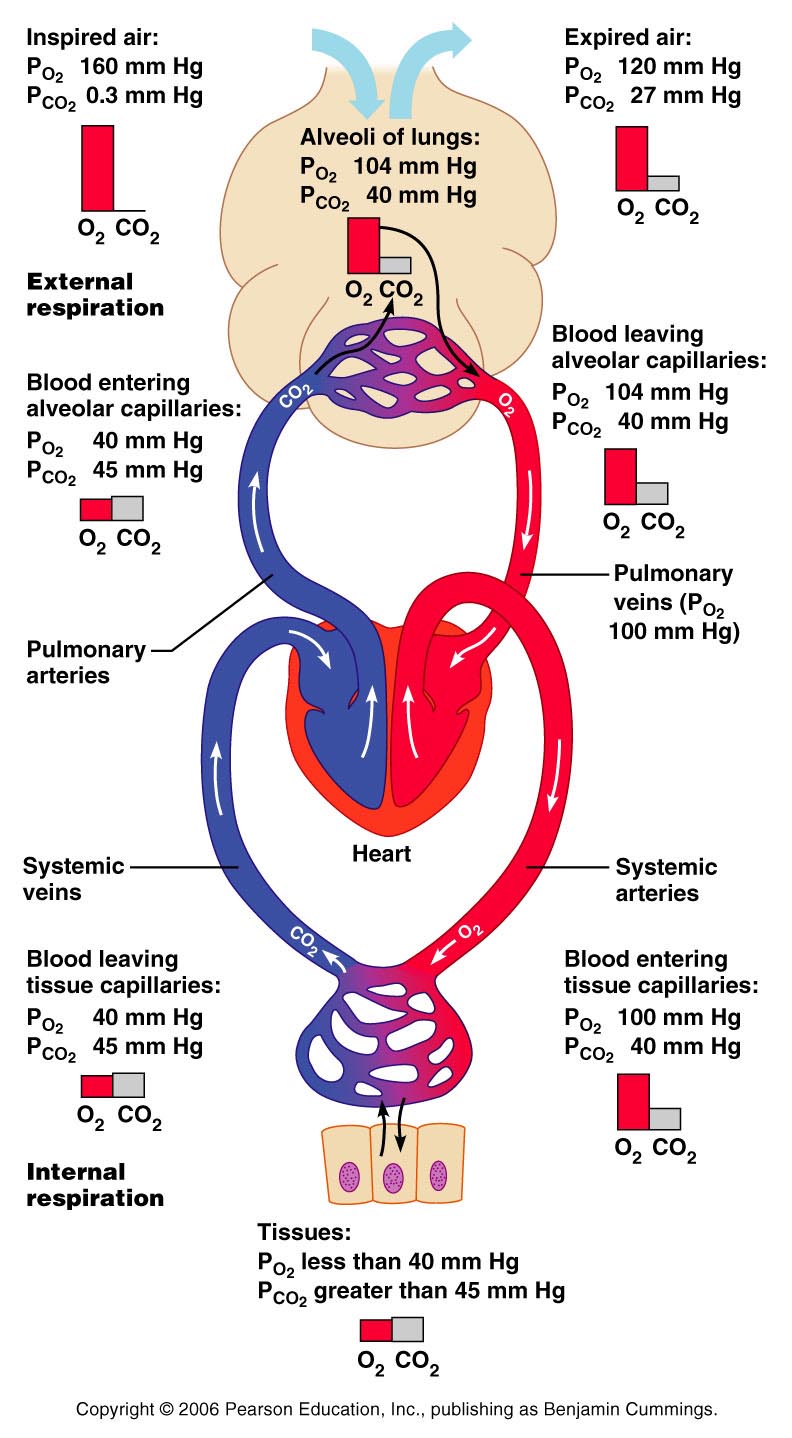 Figure 22.17
Oxygenation of Blood
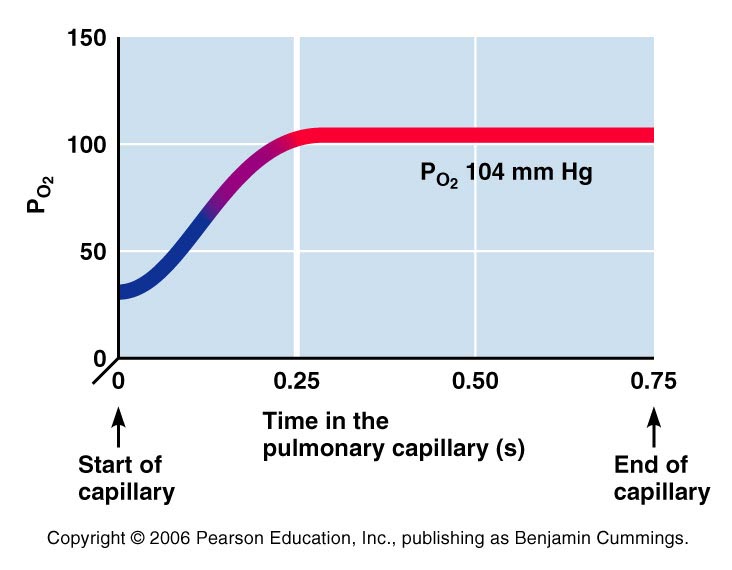 Figure 22.18
Ventilation-Perfusion Coupling
Ventilation 
the amount of gas reaching the alveoli
Perfusion 
the blood flow reaching the alveoli

Ventilation and perfusion must be tightly regulated for efficient gas exchange
Ventilation-Perfusion Coupling
Changes in PCO2 in the alveoli cause changes in the diameters of the bronchioles
Passageways servicing areas where alveolar carbon dioxide is high dilate

Those serving areas where alveolar carbon dioxide is low constrict
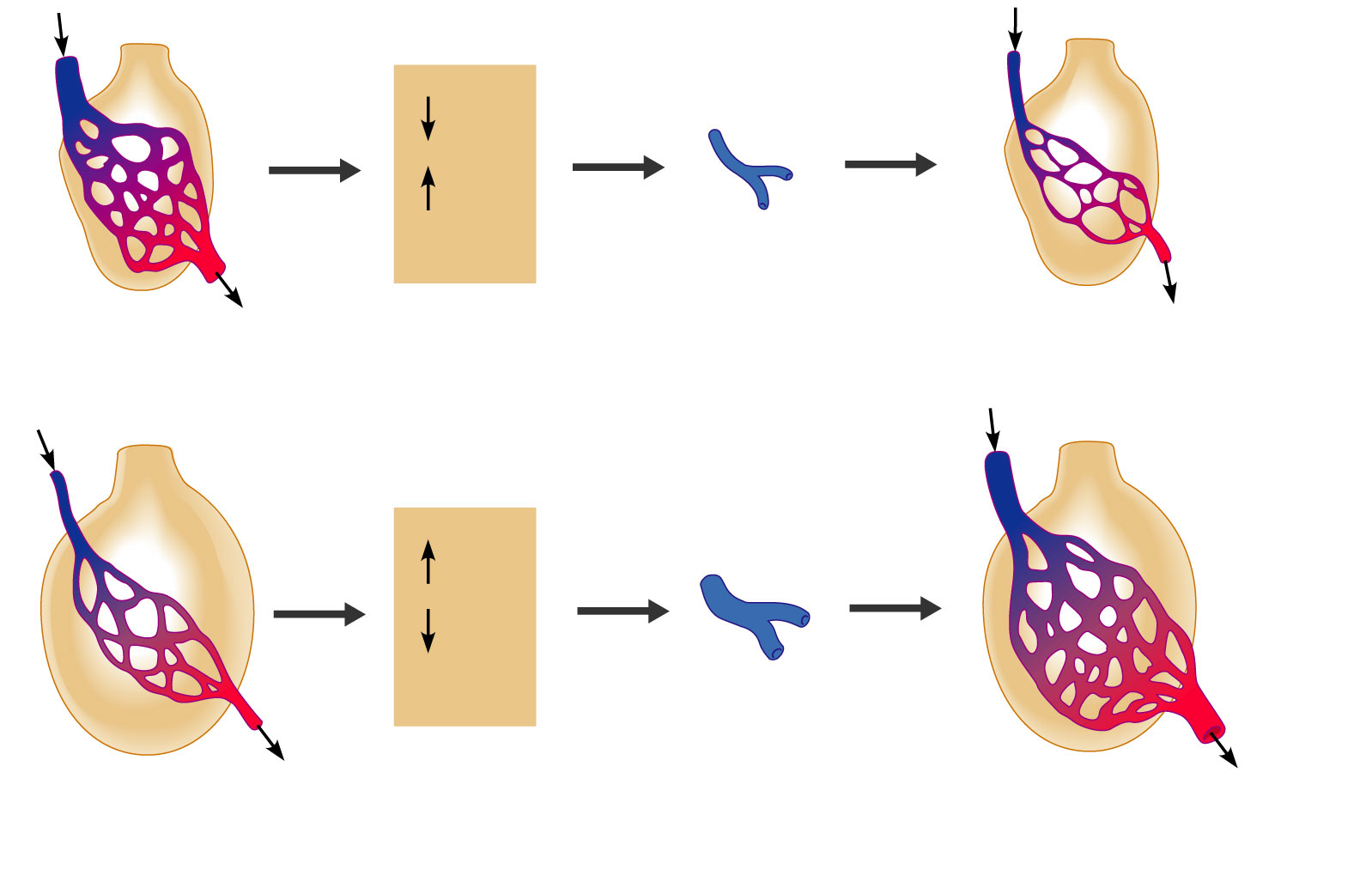 PO2
PCO2
in alveoli
Reduced alveolar ventilation;
excessive perfusion
Pulmonary arterioles
serving these alveoli
constrict
Reduced alveolar ventilation;
reduced perfusion
PO2
PCO2
in alveoli
Enhanced alveolar ventilation;
inadequate perfusion
Pulmonary arterioles
serving these alveoli
dilate
Enhanced alveolar ventilation;
enhanced perfusion
Figure 22.19
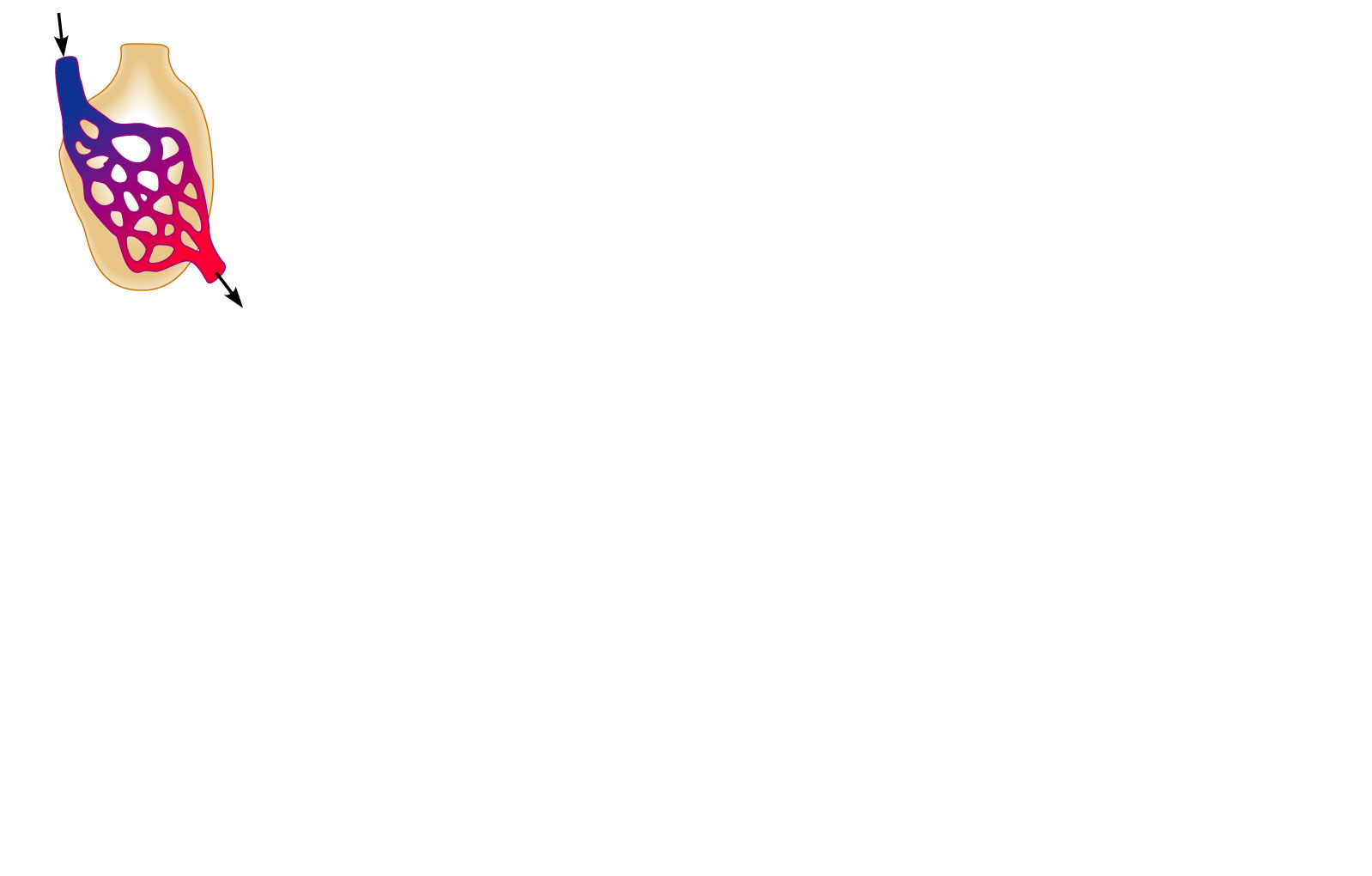 Reduced alveolar ventilation;
excessive perfusion
Figure 22.19
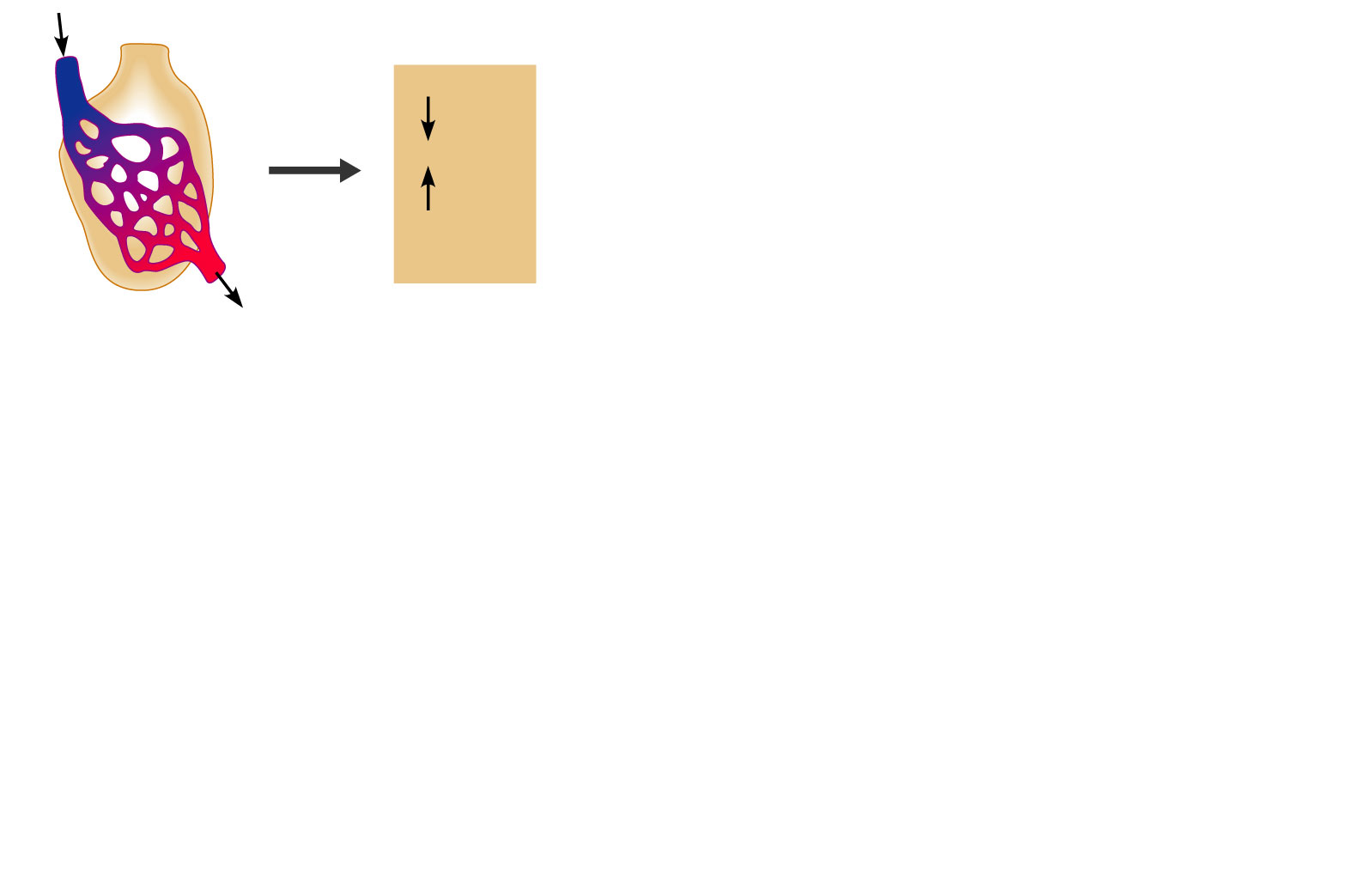 PO2
PCO2
in alveoli
Reduced alveolar ventilation;
excessive perfusion
Figure 22.19
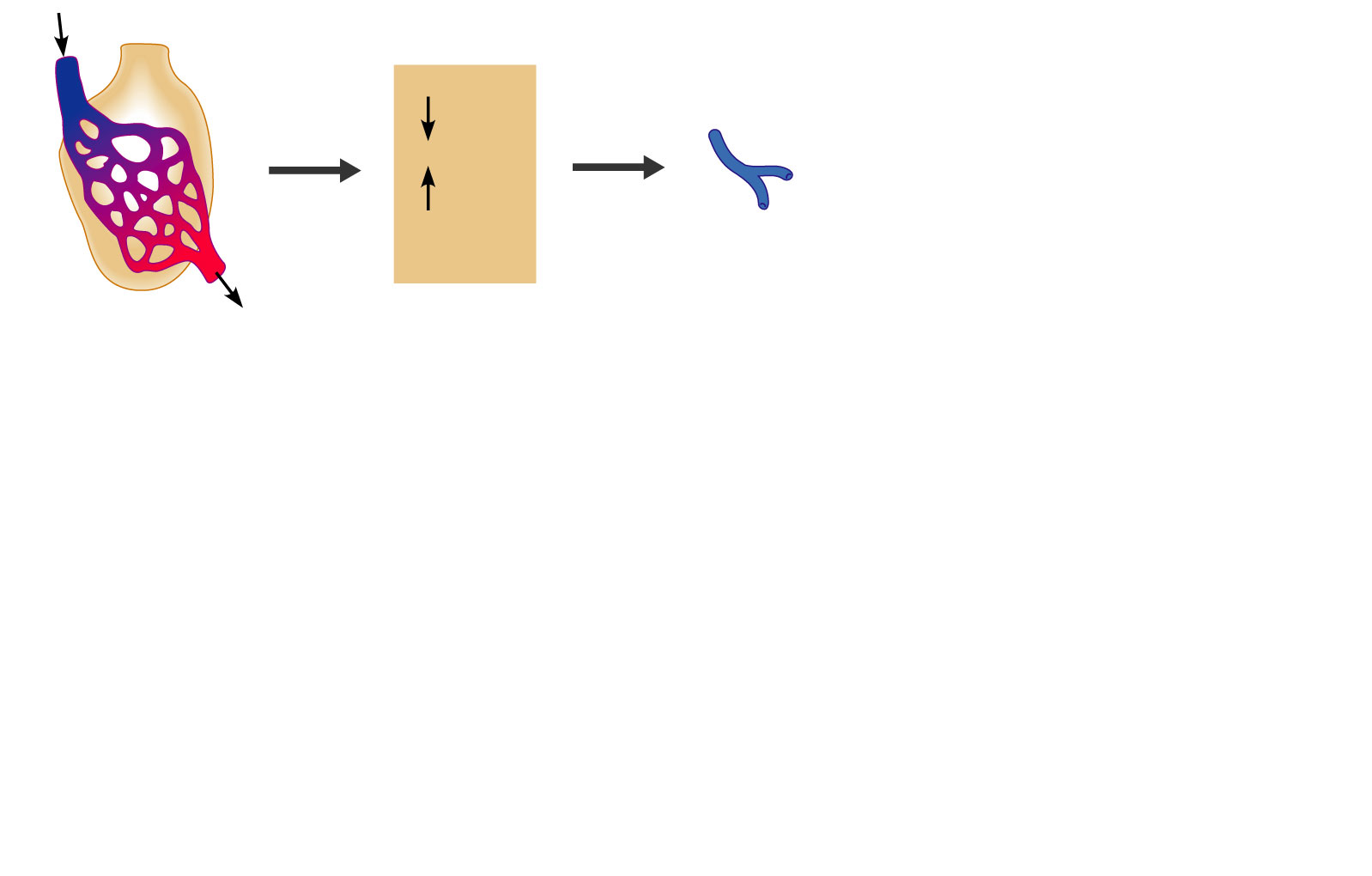 PO2
PCO2
in alveoli
Reduced alveolar ventilation;
excessive perfusion
Pulmonary arterioles
serving these alveoli
constrict
Figure 22.19
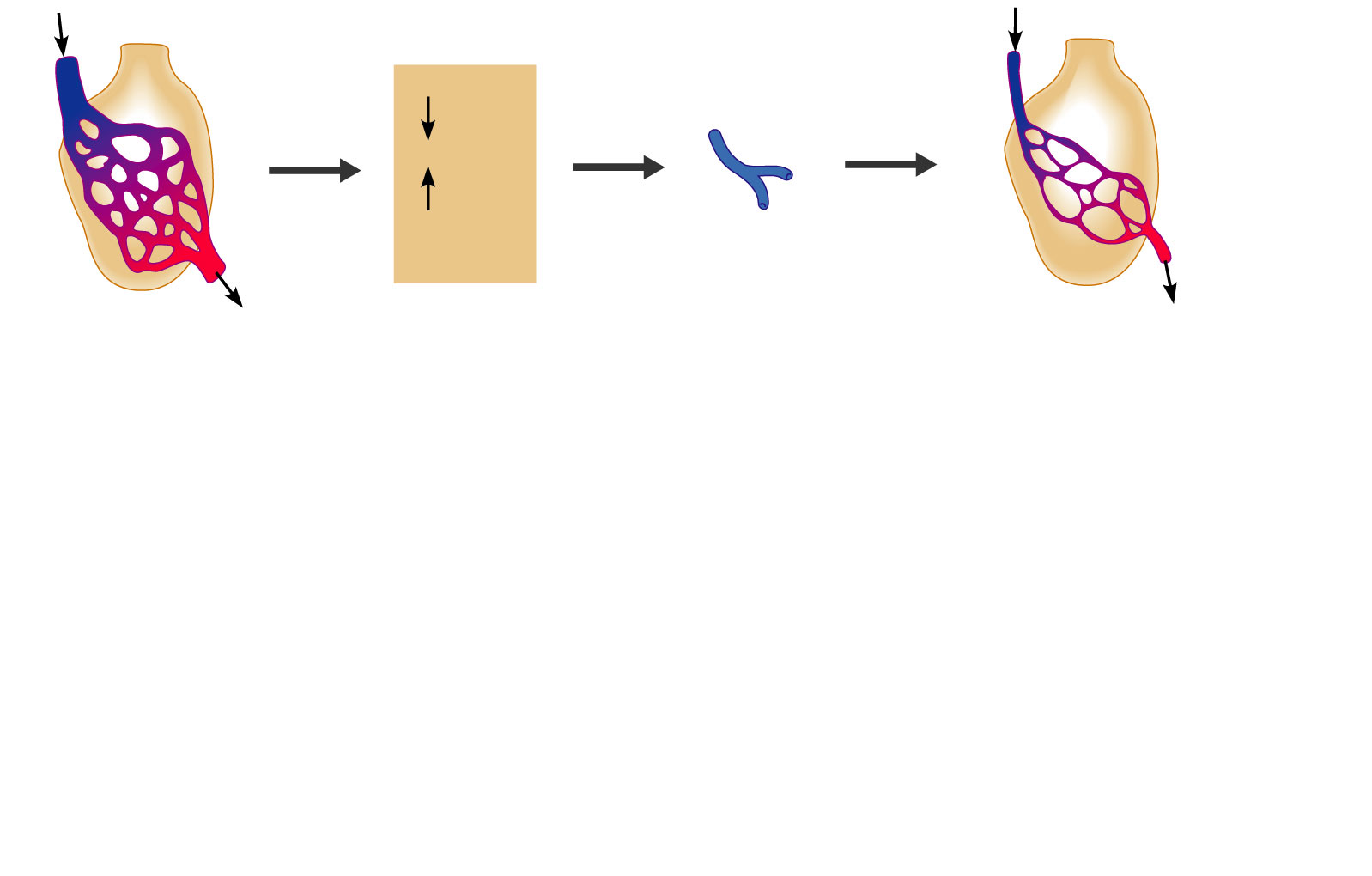 PO2
PCO2
in alveoli
Reduced alveolar ventilation;
excessive perfusion
Pulmonary arterioles
serving these alveoli
constrict
Reduced alveolar ventilation;
reduced perfusion
Figure 22.19
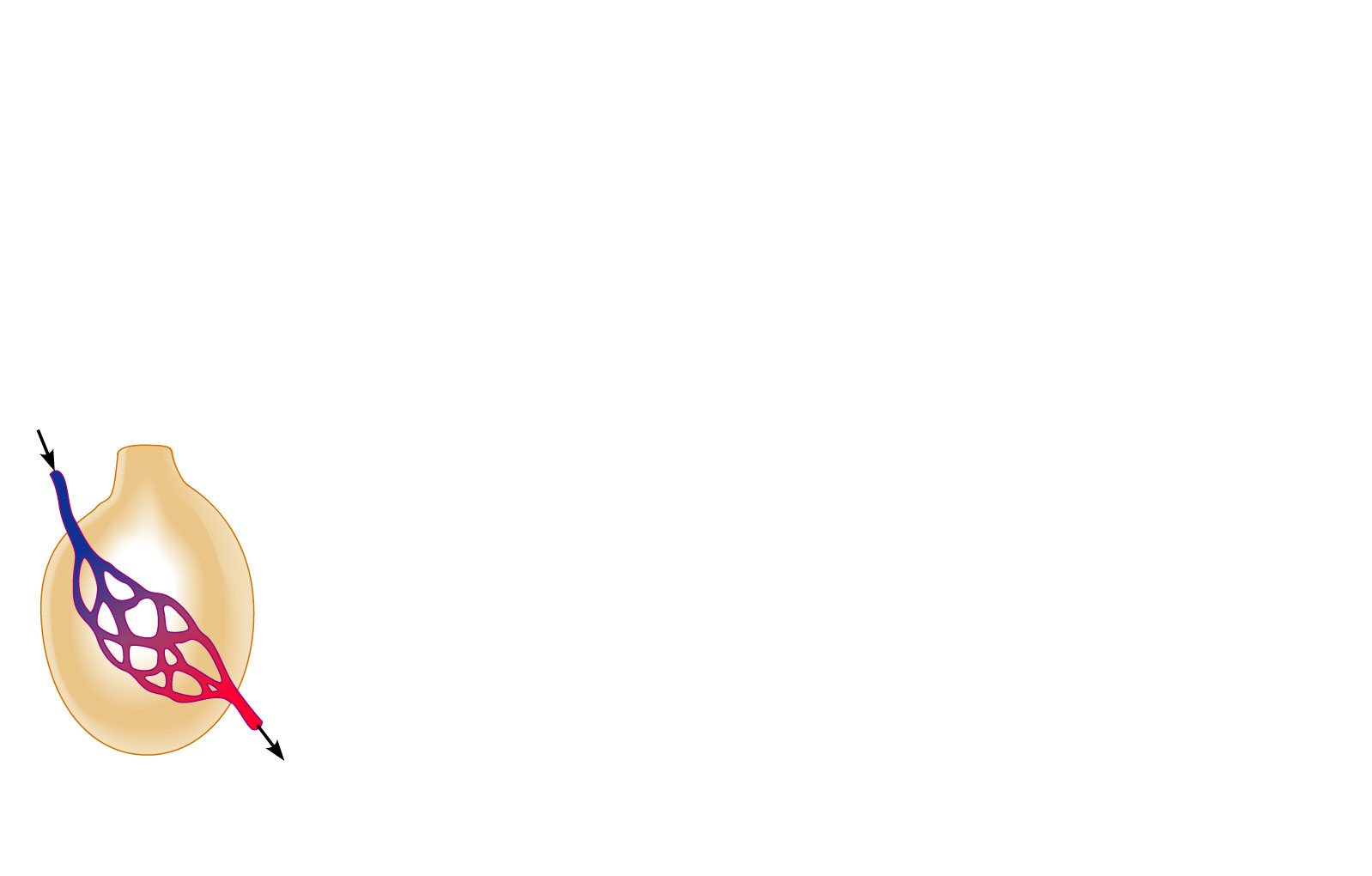 Enhanced alveolar ventilation;
inadequate perfusion
Figure 22.19
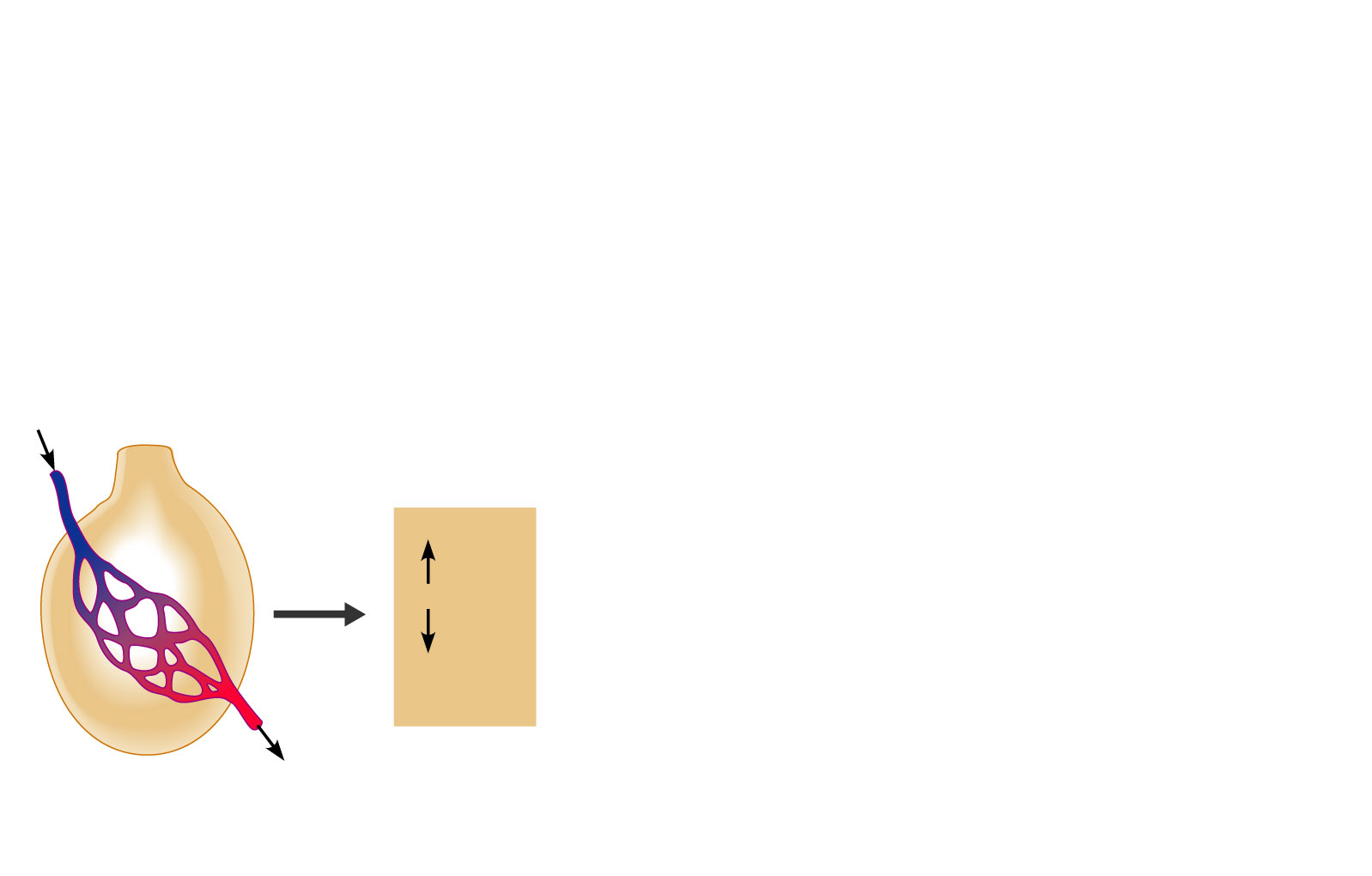 PO2
PCO2
in alveoli
Enhanced alveolar ventilation;
inadequate perfusion
Figure 22.19
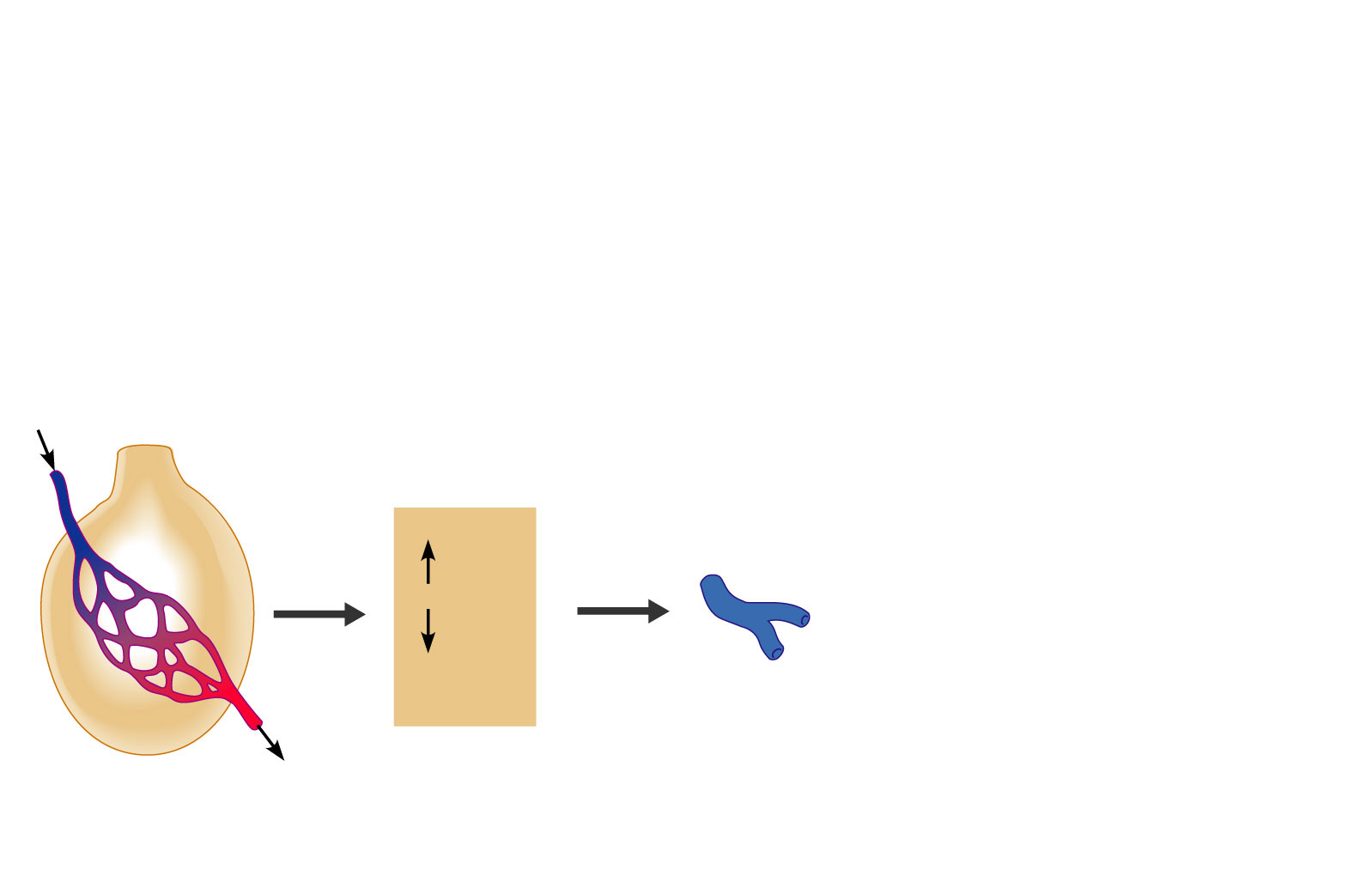 PO2
PCO2
in alveoli
Enhanced alveolar ventilation;
inadequate perfusion
Pulmonary arterioles
serving these alveoli
dilate
Figure 22.19
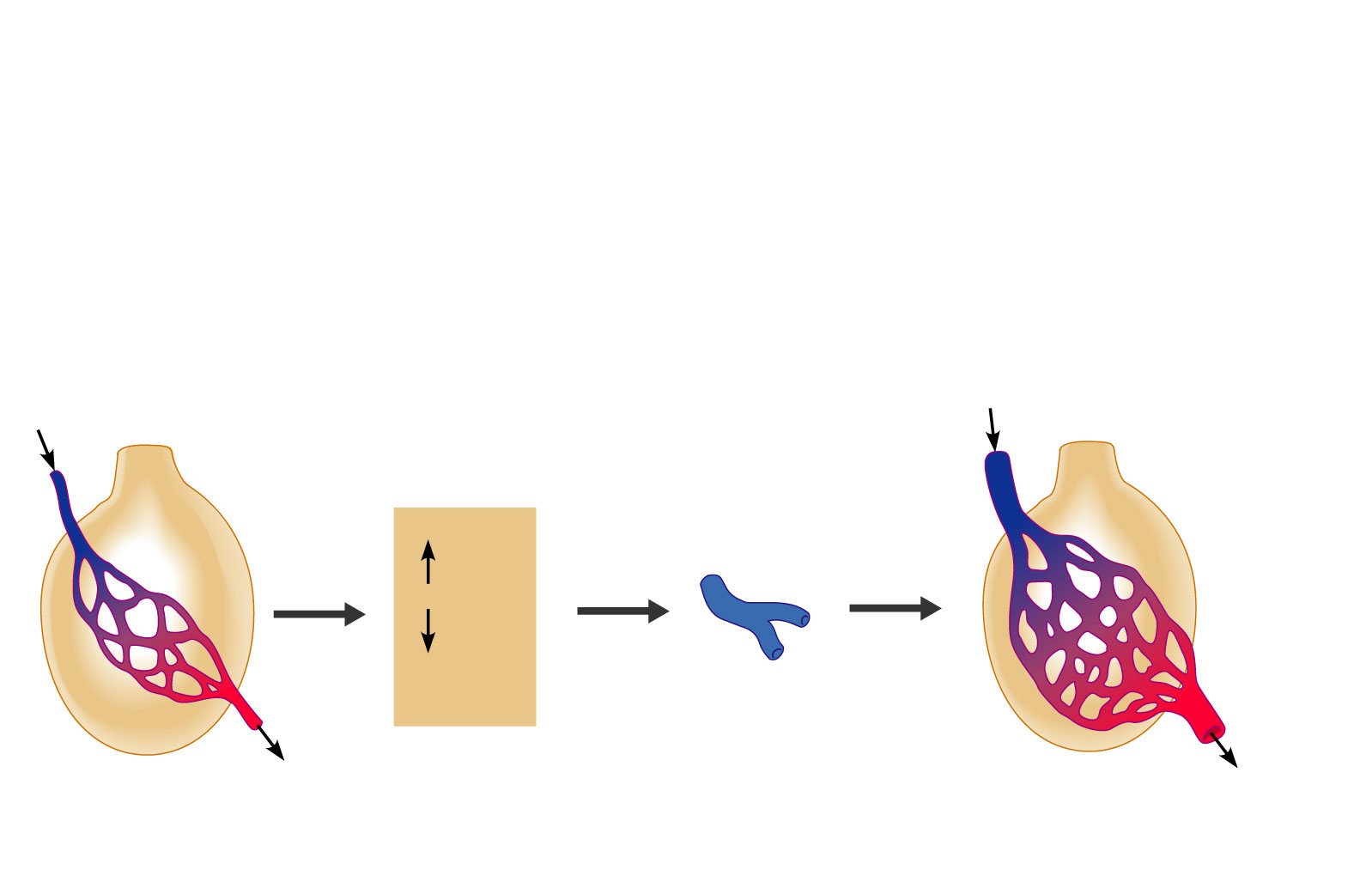 PO2
PCO2
in alveoli
Enhanced alveolar ventilation;
inadequate perfusion
Pulmonary arterioles
serving these alveoli
dilate
Enhanced alveolar ventilation;
enhanced perfusion
Figure 22.19
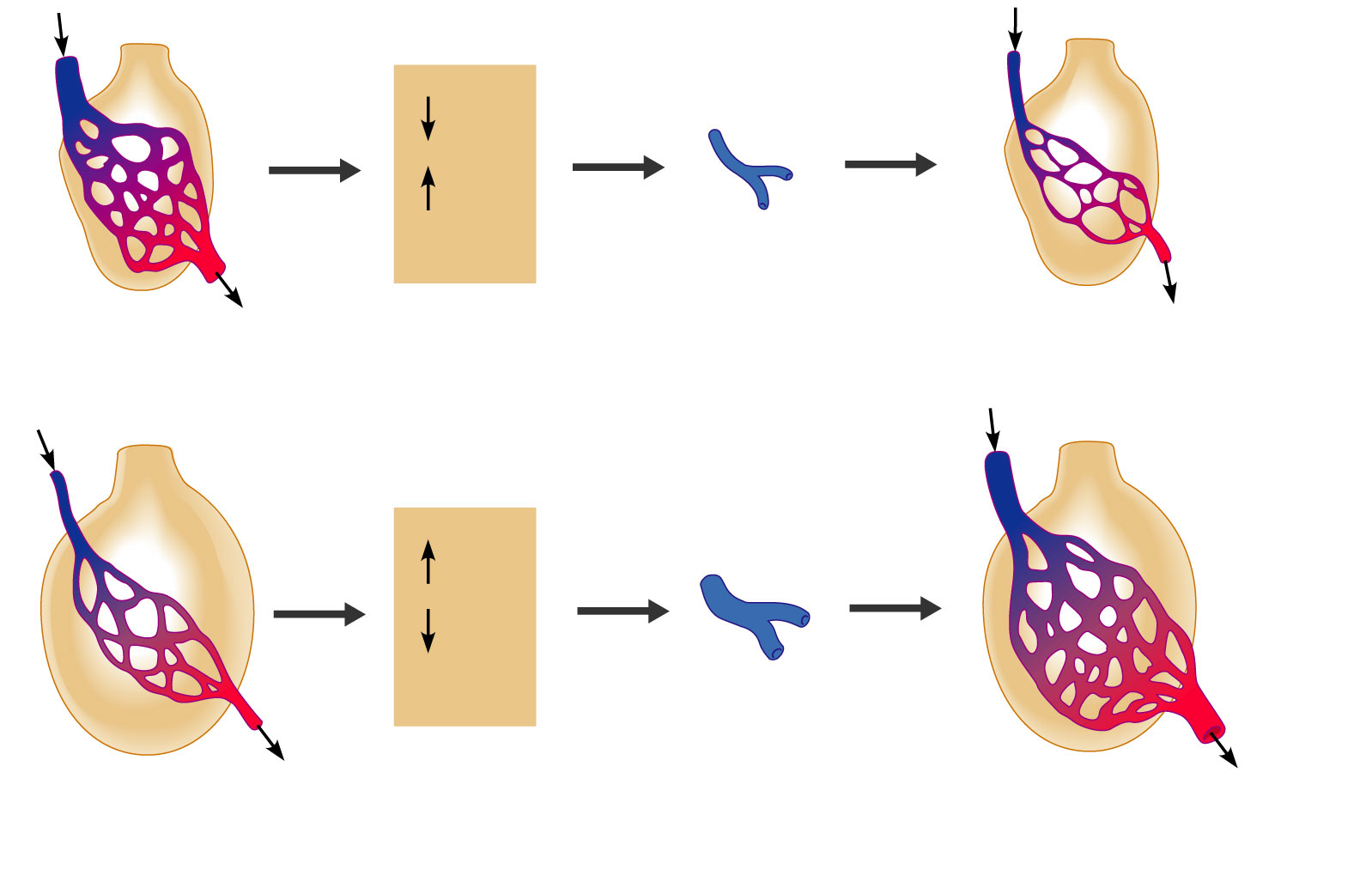 PO2
PCO2
in alveoli
Reduced alveolar ventilation;
excessive perfusion
Pulmonary arterioles
serving these alveoli
constrict
Reduced alveolar ventilation;
reduced perfusion
PO2
PCO2
in alveoli
Enhanced alveolar ventilation;
inadequate perfusion
Pulmonary arterioles
serving these alveoli
dilate
Enhanced alveolar ventilation;
enhanced perfusion
Figure 22.19
Surface Area and Thickness of the Respiratory Membrane
Respiratory membranes:
Are thin, allowing for efficient gas exchange
Have a total surface area (in males) of about 60 m2 (40 times that of one’s skin)
Thicken if lungs become waterlogged and edematous,
gas exchange is inadequate 
oxygen deprivation results
Decrease in surface area with emphysema, when walls of adjacent alveoli break through
Internal Respiration
The factors promoting internal respiration are the same as those for external respiration
The partial pressures and diffusion gradients are reversed
PO2 in tissue is always lower than in systemic arterial blood
PO2 of venous blood draining tissues is 40 mm Hg and PCO2 is 45 mm Hg
Oxygen Transport
Molecular oxygen is carried in the blood: 

Bound to hemoglobin (Hb) within red blood cells 

Dissolved in plasma
Oxygen Transport: Role of Hemoglobin
Each Hb molecule binds four oxygen atoms in a rapid and reversible process
The hemoglobin-oxygen combination is called oxyhemoglobin (HbO2)
Hemoglobin that has released oxygen is called reduced hemoglobin (HHb)
Lungs
HHb  +  O2
HbO2  +  H+
Tissues
Hemoglobin (Hb)
Saturated hemoglobin
when all four hemes of the molecule are bound to oxygen

Partially saturated hemoglobin 
when one to three hemes are bound to oxygen
Hemoglobin Saturation Curve
Hemoglobin is almost completely saturated at a PO2 of 70 mm Hg

Further increases in PO2 produce only small increases in oxygen binding

Oxygen loading and delivery to tissue is adequate when PO2 is below normal levels
Hemoglobin Saturation Curve
Only 20–25% of bound oxygen is unloaded during one systemic circulation

If oxygen levels in tissues drop:
More oxygen dissociates from hemoglobin and is used by cells 

Respiratory rate or cardiac output need not increase
Factors Influencing Hemoglobin Saturation
Temperature, 

Acidity

Carbon dioxide pressure

BPG:  
bisphosphoglycerate (produced by RBCs during glycolysis and can bind with Hb)

alters hemoglobin’s affinity for oxygen
Factors Influencing Hemoglobin Saturation
Increases of these factors:
Decrease hemoglobin’s affinity for oxygen
Enhance oxygen unloading from the blood
Decreases act in the opposite manner

These parameters are all high in systemic capillaries where oxygen unloading is the goal
Factors That Increase Release of Oxygen by Hemoglobin
As cells metabolize glucose, carbon dioxide is released into the blood causing:
Increases in 
Carbon dioxide pressure
H+ concentration in capillary blood

Declining pH (acidosis), which weakens the hemoglobin-oxygen bond (Bohr effect)
Factors That Increase Release of Oxygen by Hemoglobin
Metabolizing cells have heat as a byproduct and the rise in temperature increases BPG synthesis

All these factors ensure oxygen unloading in the vicinity of working tissue cells
Carbon Dioxide Transport
Carbon dioxide is transported in the blood in three forms
Dissolved in plasma – 7 to 10% 

Chemically bound to hemoglobin – 20% is carried in RBCs as carbaminohemoglobin

Bicarbonate ion in plasma – 70% is transported as bicarbonate (HCO3–)
Transport and Exchange of Carbon Dioxide
Carbon dioxide diffuses into RBCs and combines with water to form carbonic acid (H2CO3), which quickly dissociates into hydrogen ions and bicarbonate ions





In RBCs, the enzyme carbonic anhydrase converts carbon dioxide and water to carbonic acid
Transport and Exchange of Carbon Dioxide
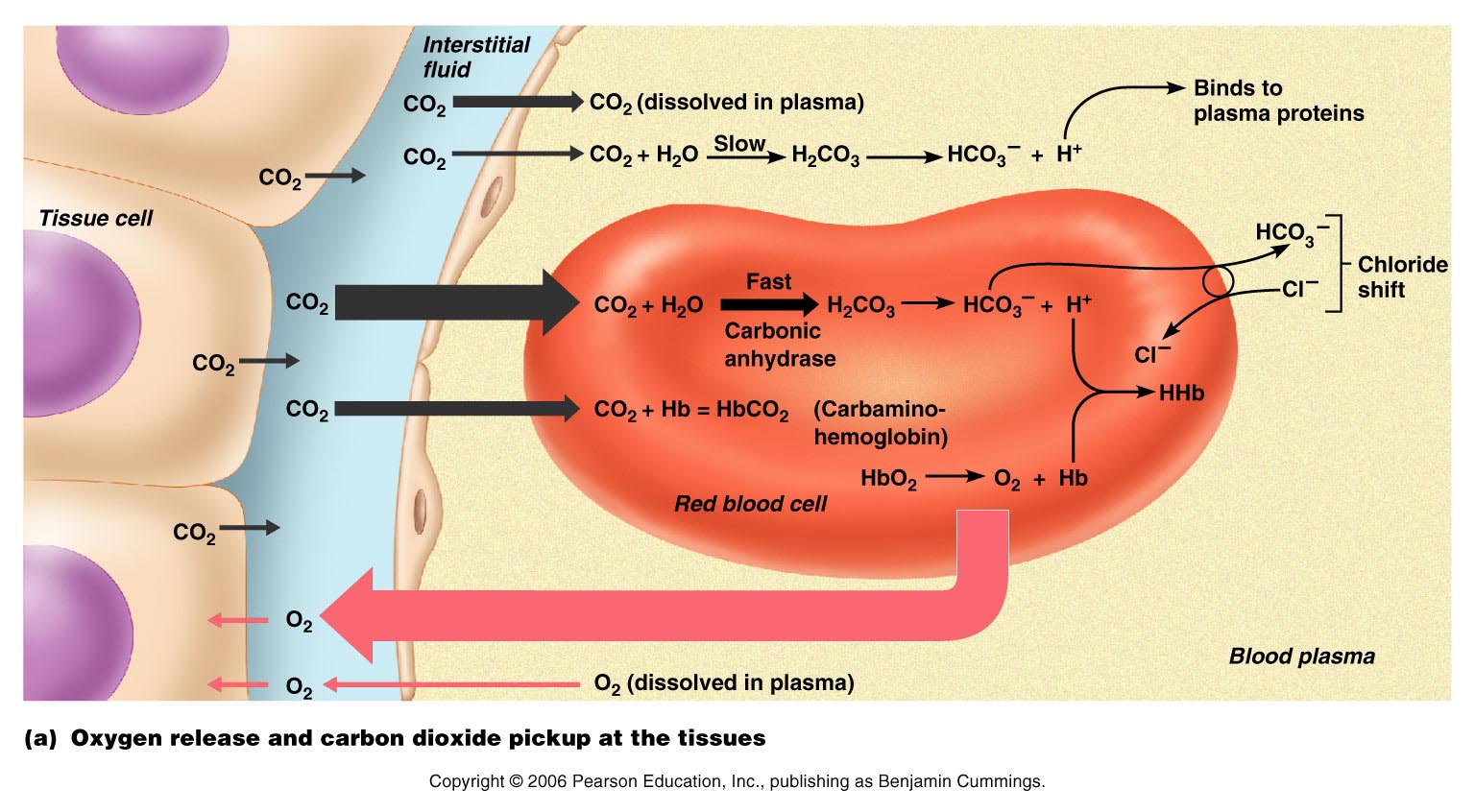 Figure 22.22a
Transport and Exchange of Carbon Dioxide
At the tissues:
Bicarbonate quickly diffuses from RBCs into the plasma

The chloride shift 
 counterbalance the outrush of negative ions (bicarbonate) from the RBCs
chloride ions (Cl–) move from the plasma into the erythrocytes
Transport and Exchange of Carbon Dioxide
At the lungs, these processes are reversed
Bicarbonate ions move into the RBCs and bind with hydrogen ions to form carbonic acid

Carbonic acid is then split by carbonic anhydrase to release carbon dioxide and water

Carbon dioxide then diffuses from the blood into the alveoli
Transport and Exchange of Carbon Dioxide
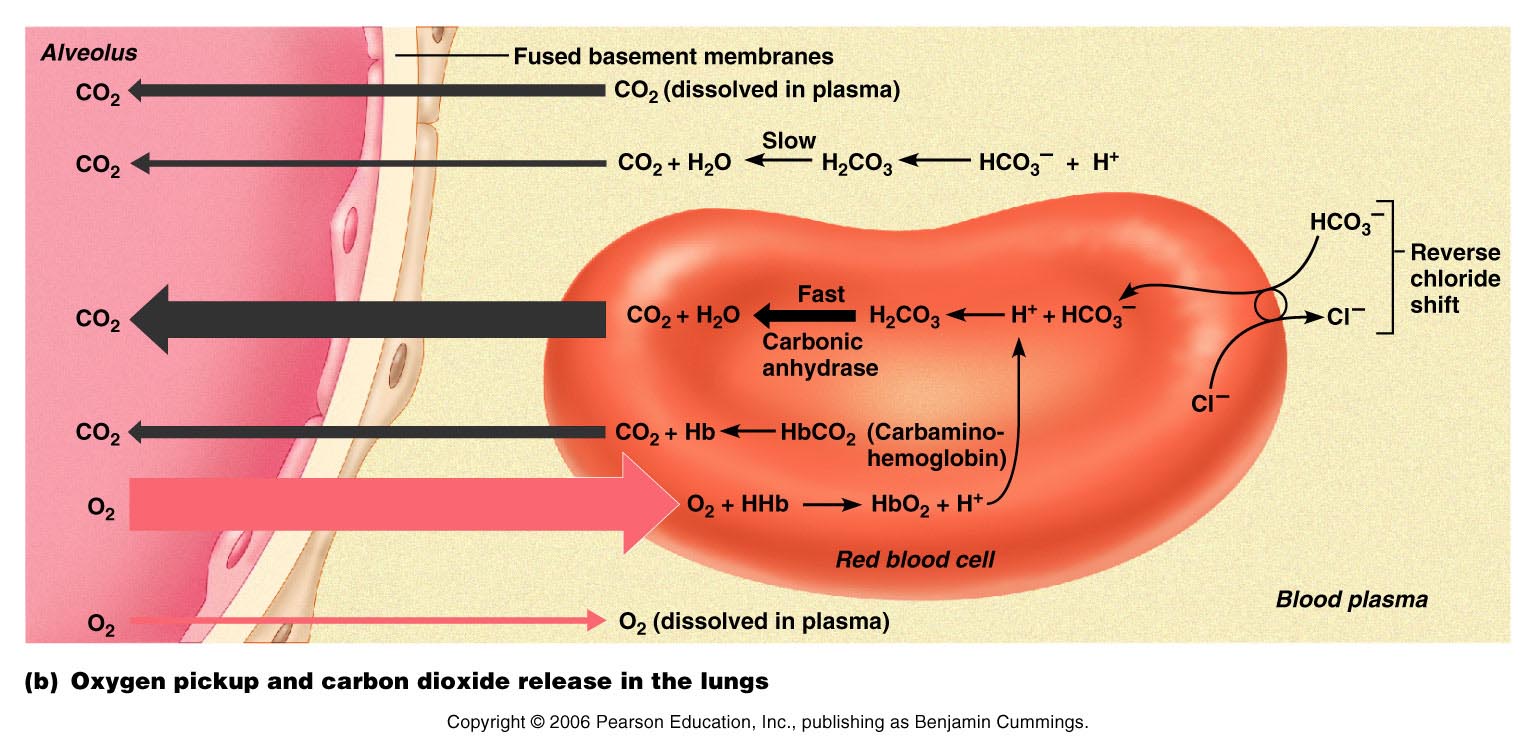 Figure 22.22b
Haldane Effect
The amount of carbon dioxide transported is markedly affected by the PO2
Haldane effect
the less oxygen and saturated Hb, the more carbon dioxide can be carried in the blood
Haldane Effect
At the tissues, as more carbon dioxide enters the blood:
More oxygen dissociates from hemoglobin
Weak binding allows oxygen to break away and diffuse into the tissues 
More carbon dioxide combines with hemoglobin, and more bicarbonate ions are formed
This situation is reversed in pulmonary circulation
Influence of Carbon Dioxide on Blood pH
The carbonic acid–bicarbonate buffer system resists blood pH changes
If hydrogen ion concentrations in blood begin to rise, excess H+ is removed by combining with HCO3– 




If hydrogen ion concentrations begin to drop, carbonic acid dissociates, releasing H+
Influence of Carbon Dioxide on Blood pH
Changes in respiratory rate can also:

Alter blood pH  

Provide a fast-acting system to adjust pH when it is disturbed by metabolic factors
Control of Respiration: Medullary Respiratory Centers
The dorsal respiratory group (DRG)
or inspiratory center: 
Location:  Medulla oblongata 
Function:  sets rate of respiration
Excites the inspiratory muscles 
sets eupnea (12-15 breaths/minute)
Eu:  good
Pnea:  breath

Becomes dormant during expiration
Medullary respiratory centers
The ventral respiratory group (VRG) 

involved in forced inspiration 

expiration
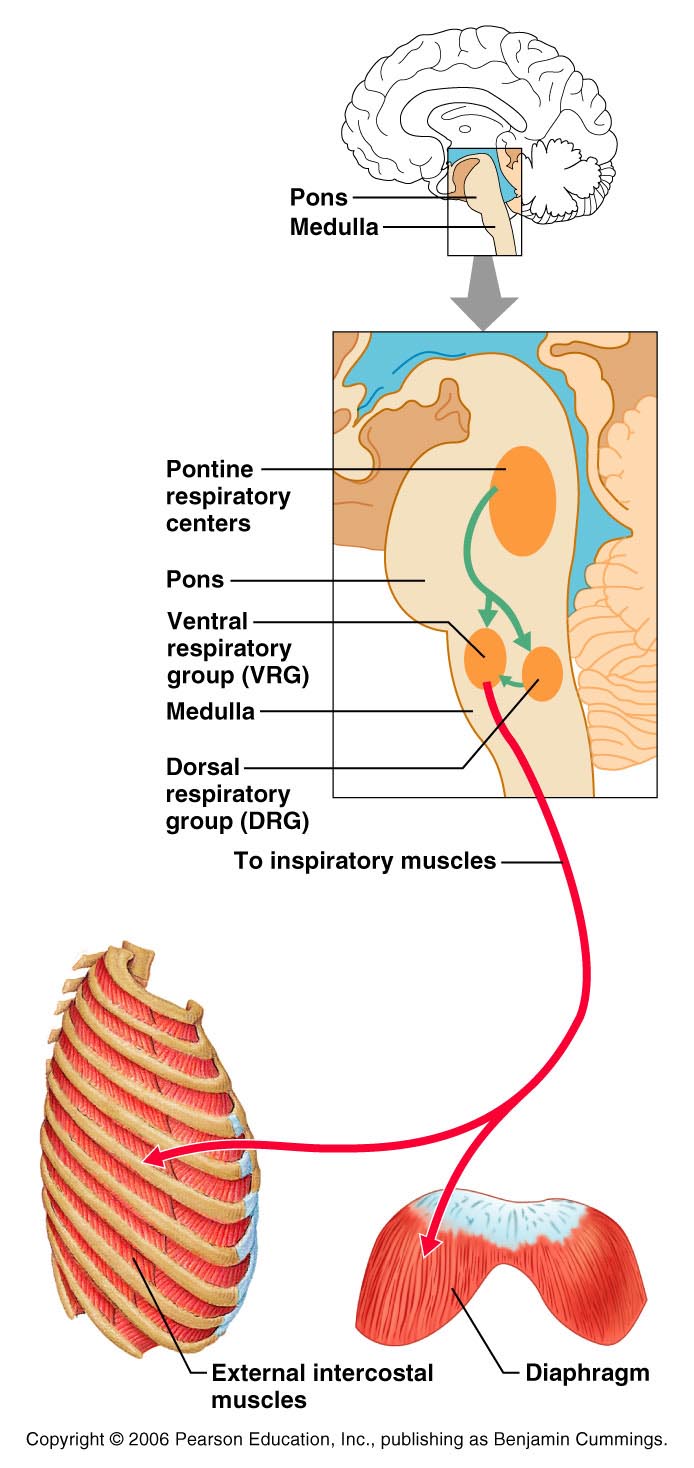 Control of Respiration: Pons Respiratory Centers
Pons centers:
Influences medullary centers
Smooth out transitions (inspiration/expiration)

The pontine respiratory group (PRG) – continuously inhibits the inspiration center
Respiratory Rhythm
A result of relationship between medullary and pons centers
Other theories include

Inspiratory neurons are pacemakers and are both automatic and rhythmic

Stretch receptors in the lungs establish respiratory rhythm
Depth and Rate of Breathing
Inspiratory depth is determined by how actively the respiratory center stimulates the respiratory muscles
Rate of respiration is determined by how long the inspiratory center is active
Respiratory centers in the pons and medulla are sensitive to both excitatory and inhibitory stimuli
Medullary Respiratory Centers
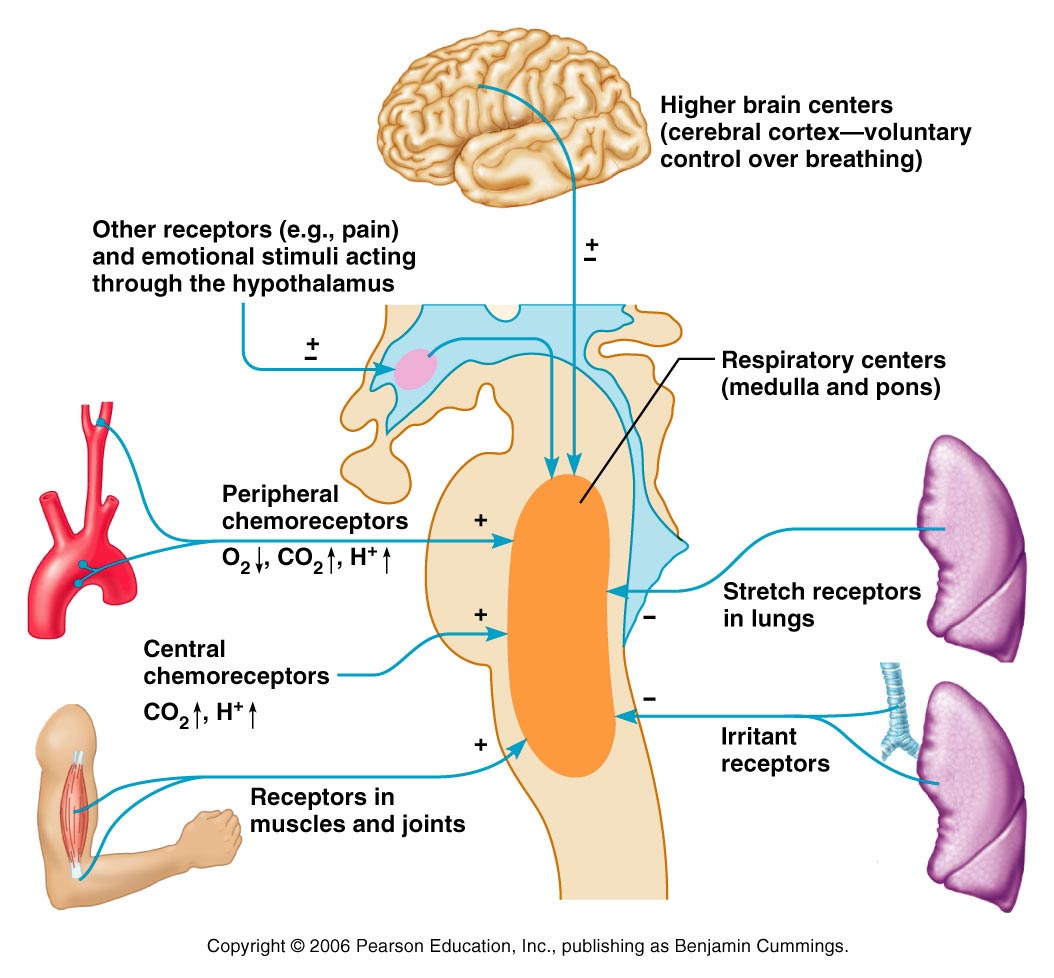 Figure 22.25
Depth and Rate of Breathing: Reflexes
Pulmonary irritant reflexes 
irritants promote constriction of air passages

Inflation reflex (Hering-Breuer) 
stretch receptors in the lungs are stimulated by lung inflation 

Prevents over-stretching

The body gives feedback based on stretch.
Depth and Rate of Breathing: Higher Brain Centers
Hypothalamic controls act with the limbic system (emotions) to modify rate and depth of respiration 
Example: breath holding that occurs in anger

A rise in body temperature acts to increase respiratory rate

Cortical controls are direct signals from the cerebral motor cortex that bypass medullary controls
Examples: voluntary breath holding, taking a deep breath
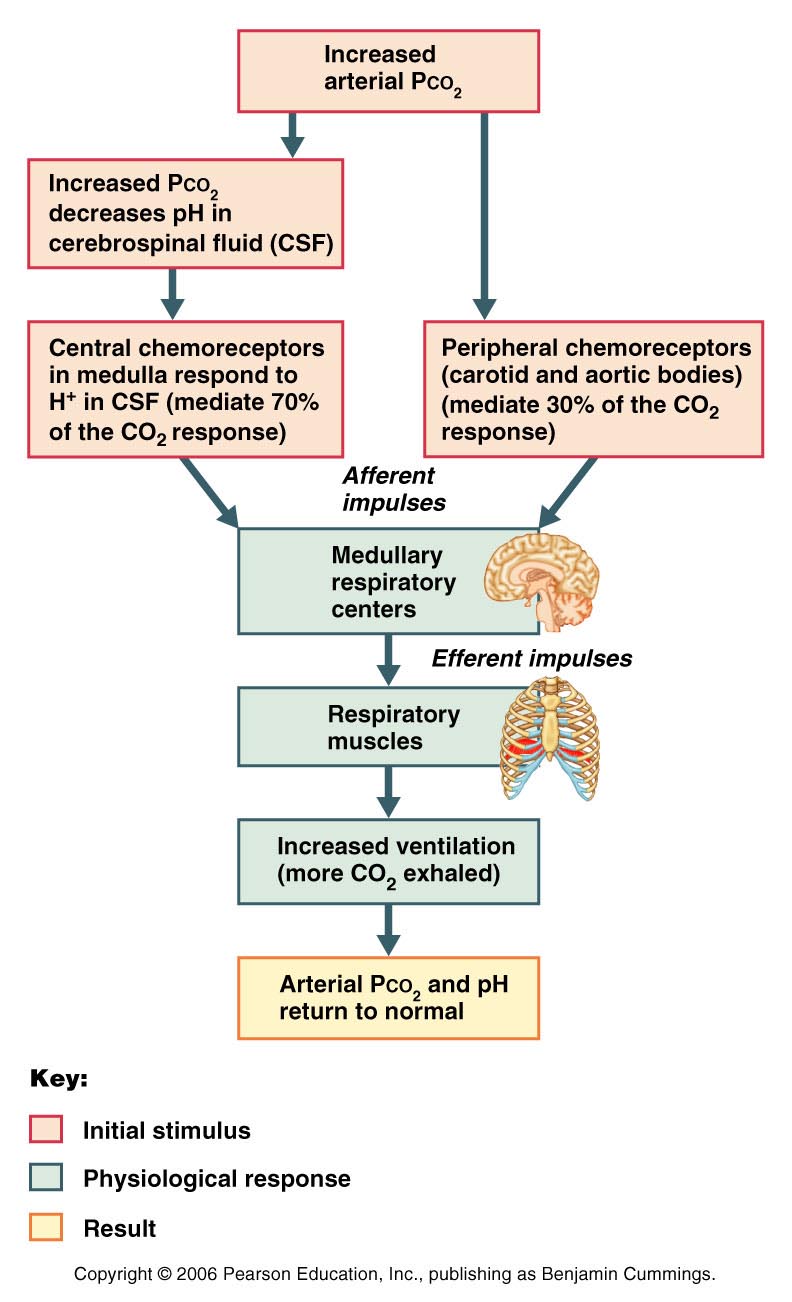 Depth and Rate of Breathing: PCO2
levels are monitored by chemoreceptors of the brain stem
Carbon dioxide in the blood diffuses into the cerebrospinal fluid 
Resulting carbonic acid dissociates, releasing hydrogen ions
Carbon dioxide levels rise 
resulting in increased depth and rate of breathing
Depth and Rate of Breathing: PCO2
Hyperventilation – increased depth and rate of breathing that:
Quickly flushes carbon dioxide from the blood
Occurs in response to hypercapnia
Elevated Carbon dioxide levels

Though a rise CO2 acts as the original stimulus, control of breathing at rest is regulated by the hydrogen ion concentration in the brain
Depth and Rate of Breathing: PCO2
Hypoventilation 
slow and shallow breathing due to abnormally low PCO2 levels

Apnea (breathing cessation) may occur until PCO2 levels rise
Depth and Rate of Breathing: PCO2
aortic and carotid bodies sense arterial oxygen levels 

Oxygen levels are not a stimulus for ventilation unless the levels drop significantly

If carbon dioxide is not removed, chemoreceptors become unresponsive to Carbon dioxide

Then oxygen  levels become the principal respiratory stimulus (hypoxic drive)
Depth and Rate of Breathing: Arterial pH
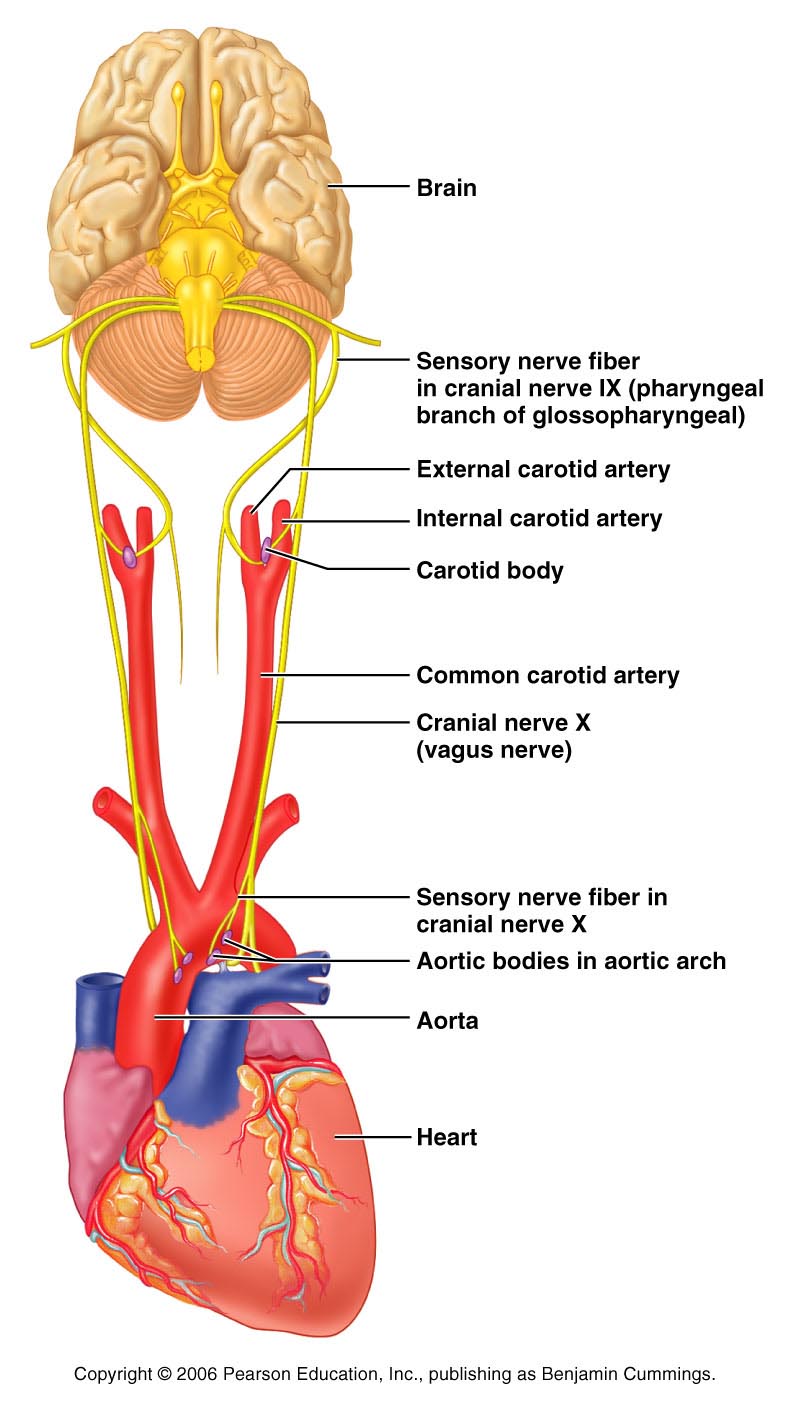 Changes in arterial pH can modify respiratory rate even if carbon dioxide and oxygen levels are normal

Increased ventilation in response to falling pH is mediated by peripheral chemoreceptors
Depth and Rate of Breathing: Arterial pH
Acidosis may reflect: 
Carbon dioxide retention
Accumulation of lactic acid
Excess fatty acids in patients with diabetes mellitus

Respiratory system controls will attempt to raise the pH by increasing respiratory rate and depth
Respiratory Adjustments: Exercise
Respiratory adjustments are geared to both the intensity and duration of exercise
During vigorous exercise:
Ventilation can increase 20 fold 
Breathing becomes deeper and more vigorous, but respiratory rate may not be significantly changed (hyperpnea)
Exercise-enhanced breathing is not prompted by an increase in PCO2 or a decrease in PO2 or pH
These levels remain surprisingly constant during exercise
Respiratory Adjustments: Exercise
As exercise begins:
Ventilation increases abruptly, rises slowly, and reaches a steady state

When exercise stops:
Ventilation declines suddenly, then gradually decreases to normal
Respiratory Adjustments: Exercise
Neural factors bring about the above changes, including:
Anticipation of excercise

Cortical motor activation
Both skeletal muscles and respiratory center

Excitatory impulses from moving muscles
Chronic Obstructive Pulmonary Disease (COPD)
Includes chronic bronchitis and obstructive emphysema
Patients have a history of:
Smoking
Dyspnea, where labored breathing occurs and gets progressively worse
Coughing 
frequent pulmonary infections
COPD victims develop respiratory failure accompanied by hypoxemia, carbon dioxide retention, and respiratory acidosis
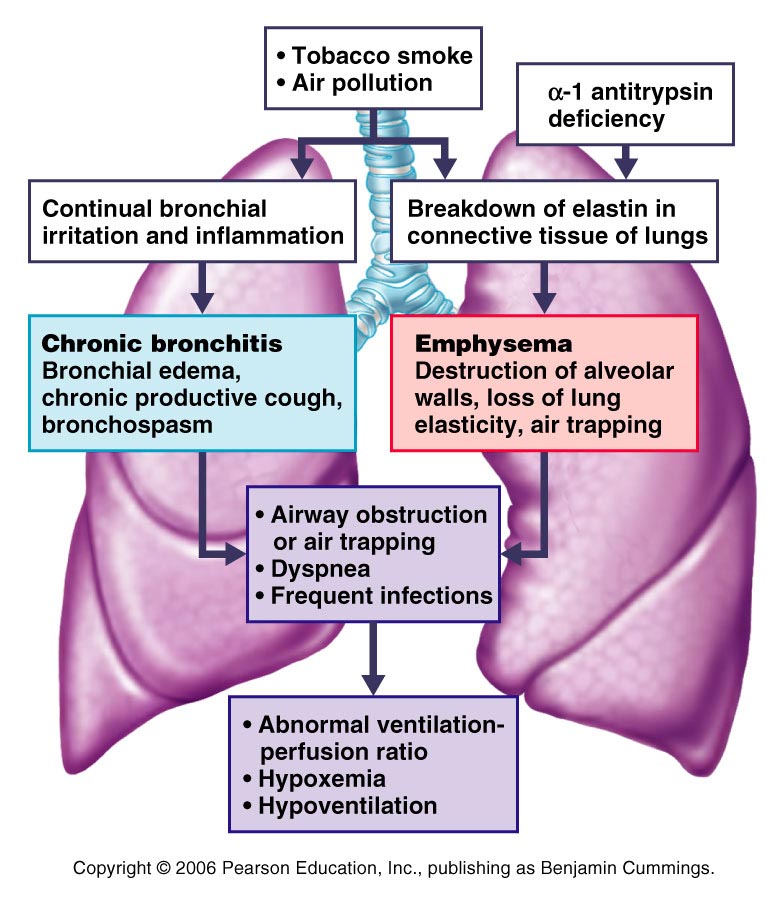 COPD
Figure 22.28
Asthma
Characterized by 
Dyspnea
wheezing,
chest tightness

Active inflammation of the airways precedes bronchospasms
Asthma
Airway inflammation is an immune response 
caused by release of IL-4 and IL-5
stimulate IgE 
recruit inflammatory cells

Airways fill with fluids as a result of the inflammation.  This magnifies the effect of bronchospasms
Tuberculosis
Infectious disease caused by the bacterium Mycobacterium tuberculosis 
Symptoms include 
Fever
night sweats, 
weight loss,
racking cough
splitting headache

Treatment entails a 12-month course of antibiotics
Lung Cancer
Accounts for 1/3 of all cancer deaths in the U.S.
90% of all patients with lung cancer were smokers

The three most common types are:
Squamous cell carcinoma (20-40% of cases) 
arises in bronchial epithelium
Adenocarcinoma (25-35% of cases) 
originates in peripheral lung area
Small cell carcinoma (20-25% of cases) 
contains lymphocyte-like cells that originate in the primary bronchi and subsequently metastasize